Describing me and others
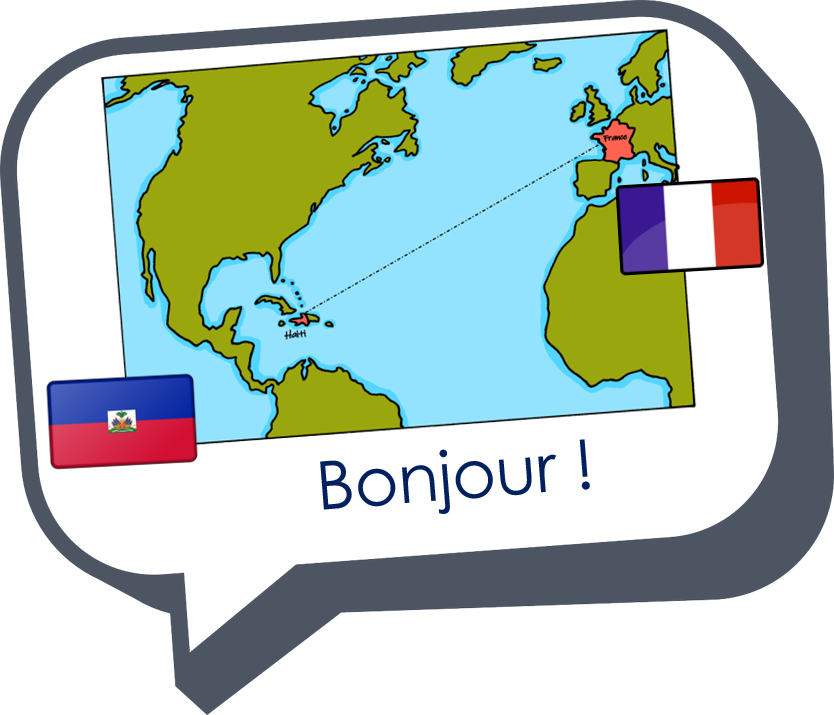 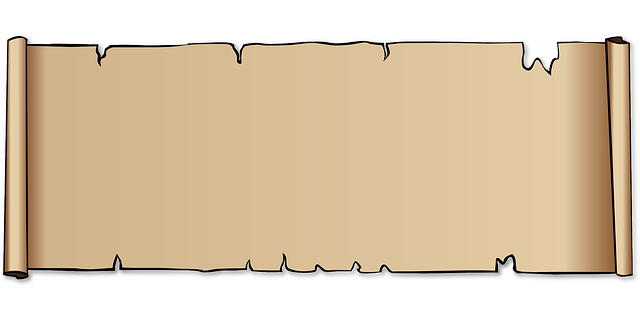 Un poème
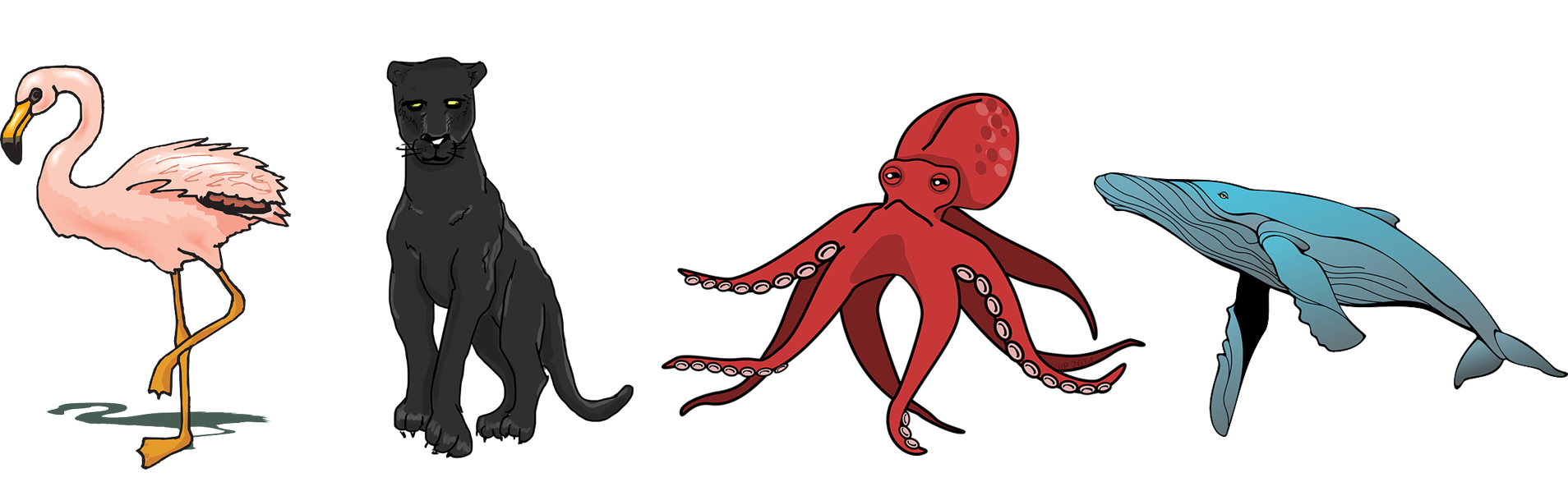 jaune
Follow ups 1-5
Term 3 Week 12
[Speaker Notes: Artwork by Steve Clarke. Pronoun pictures from NCELP (www.ncelp.org). All additional pictures selected from Pixabay and are
available under a Creative Commons license, no attribution required.

The AUDIO version of the lesson material includes additional audio for the new language
presented (phonics, vocabulary) and audio for the instructions on the slide.
In addition, it includes VIDEO clips of the phonics and the phonics’ source words.  Pupils can be
encouraged to look at the shape of the mouth/lips on slides where these appear, and try to copy
it/them.

Phonics: Revisit SSC

Vocabulary: bleu [1216]  jaune [2585] rouge [987] vert [1060] 
Revisit 1: détester [2898] écouter [429] écrire [382] étudier [960] lire [278] parler [106] 
Revisit 2: magazine [2033] porte [696] blanc [708] blanche [708] noir [572]
Revisit nouns: carte [955]  chaise [3419] chambre [633] affiche [2886] lit [1837] bureau [273]
Londsale, D., & Le Bras, Y.  (2009). A Frequency Dictionary of French: Core vocabulary for learners London: Routledge.

The frequency rankings for words that occur in this PowerPoint which have been previously introduced in these resources are given
in the SOW and in the resources that first introduced and formally re-visited those words. 
For any other words that occur incidentally in this PowerPoint, frequency rankings will be provided in the notes field wherever
possible.

Frequency of unknown words and cognates:
poème [3031]
Londsale, D., & Le Bras, Y.  (2009). A Frequency Dictionary of French: Core vocabulary for learners London: Routledge.]
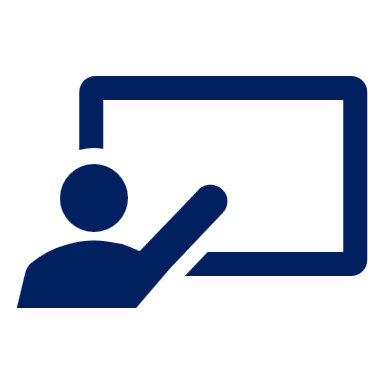 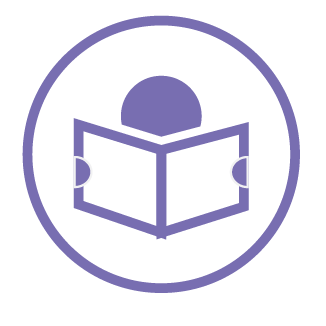 Follow up 1
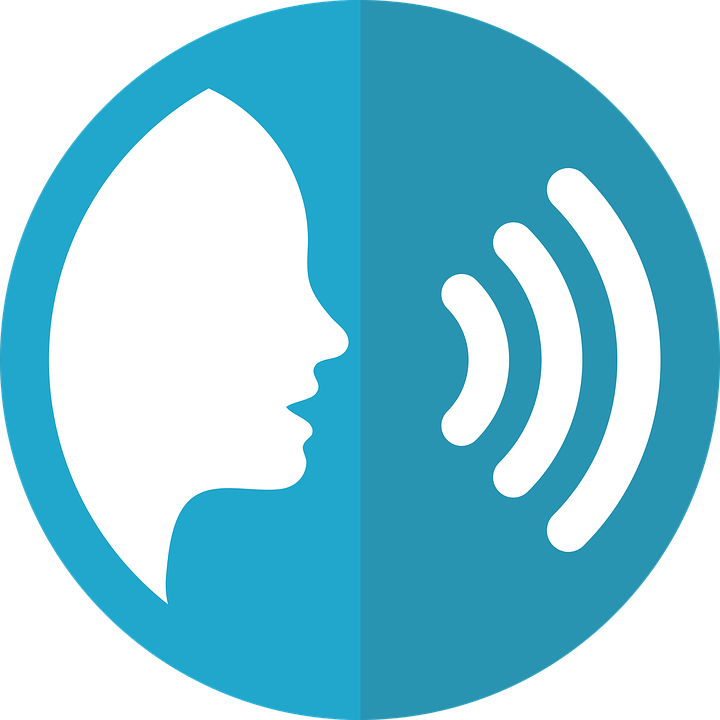 Lis avec ton/ta partenaire.
La panthère est noire comme le charbon.
Quand elle a peur ou froid,
sa couleur ne change pas,
mais elle est rapide comme un avion 🛫.
La panthère est unique et spéciale.

Le flamant est  blanc,
quand il est jeune
Mais à certaines heures
il est rose comme une fleur.
Comme la panthère,
le flamant est unique et 
spécial.
lire
d’une façon joyeuse😊
d’une façon triste🙁
lentement 🐌
rapidement 🌠
à voix basse 🤫
La baleine bleue
est grande comme un bus 🚌.
Parce qu'elle est super
et nage dans la mer 🌊,
la baleine bleue est unique et spéciale.
avec une voix d’abeille 🐝
La pieuvre est curieuse comme un ours 🐻
et avec ses huit bras 💪
et trois cœurs 💗,
la pieuvre est aussi
unique et spéciale.
d’une façon … - in a … way
lentement – slowlyà voix basse – quietly(la ) voix – voice(l’) abeille - bee
[Speaker Notes: Timing: 5 minutes

Aim: to practise read aloud, including some ‘acting out’ of different mood intonation.

Procedure:
Read the instruction and bring up the first animation: ‘d’une façon joyeuse’. 
Students the poem together with each of the tones provided. 
NB. Depending on time
Teachers clarify the meaning of each tone and allow pupils to practise in pairs choosing one, two or three different tones.
Teachers allocate time to practise each tone individually.

Frequency of unknown words and cognates:
abeille [>5000] bas [468] façon [248] lentement [2637] voix [414]
Londsale, D., & Le Bras, Y.  (2009). A Frequency Dictionary of French: Core vocabulary for learners London: Routledge.]
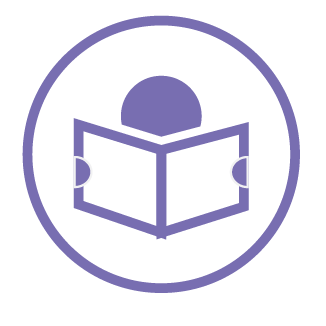 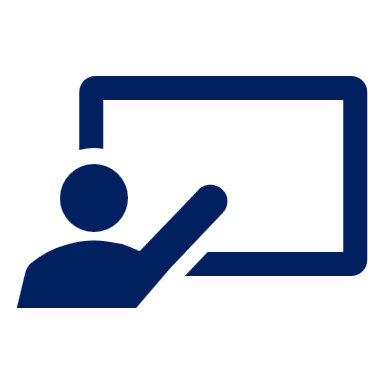 L’animal, c’est quoi ?
Follow up 2
un
flamant
C’est…
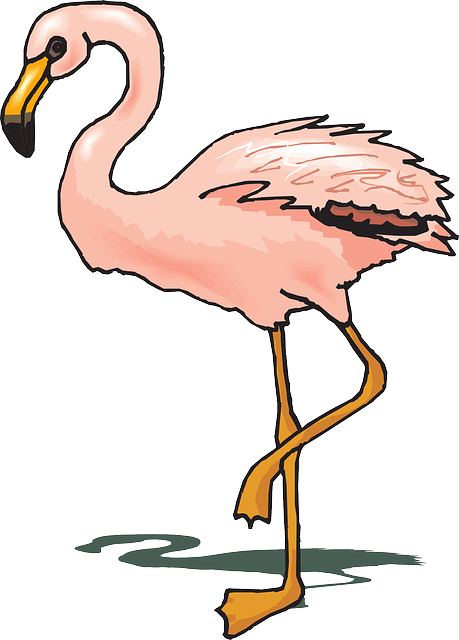 lire
deux
baleines
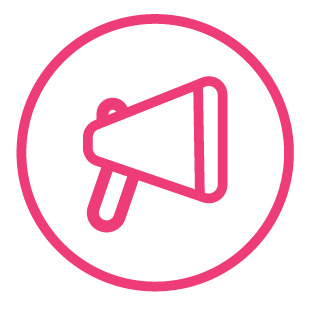 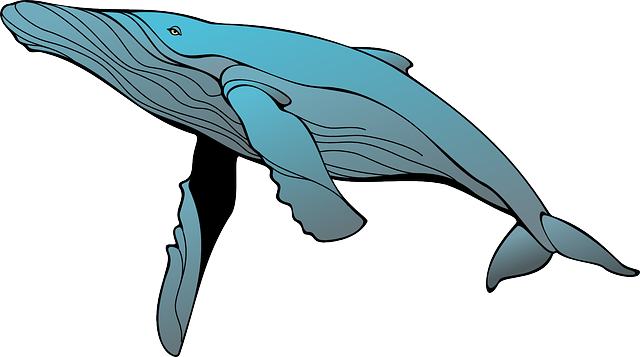 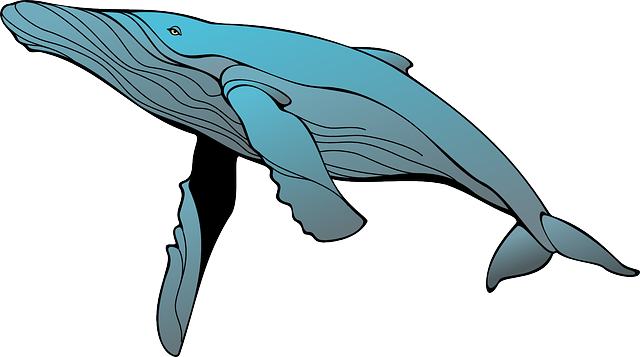 pieuvres
trois
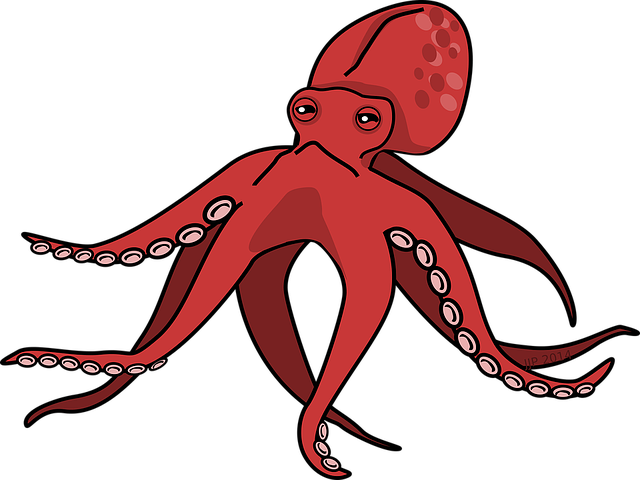 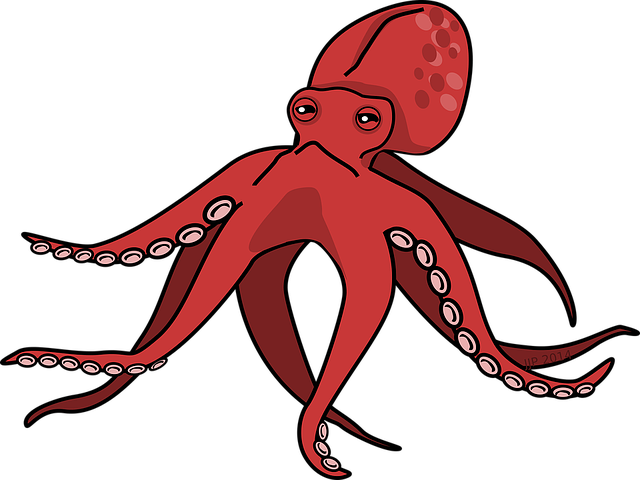 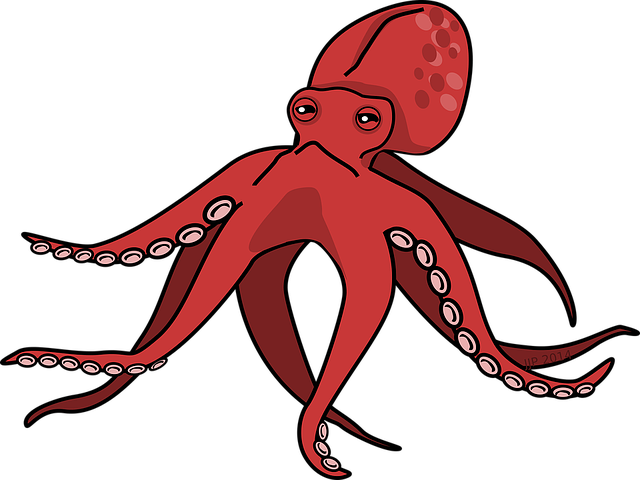 panthères
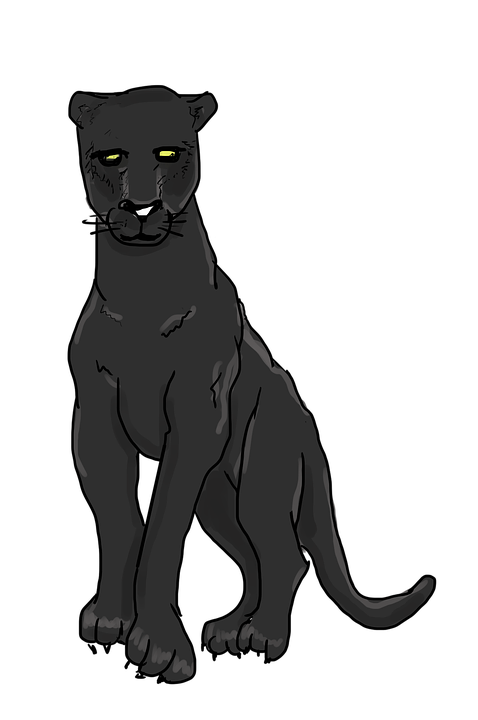 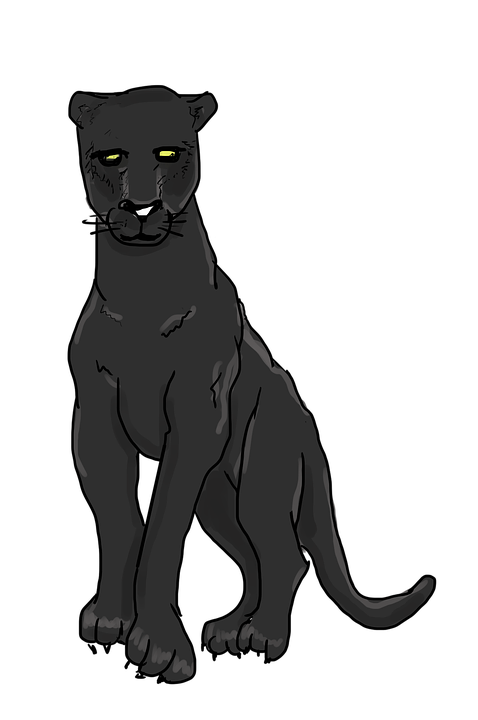 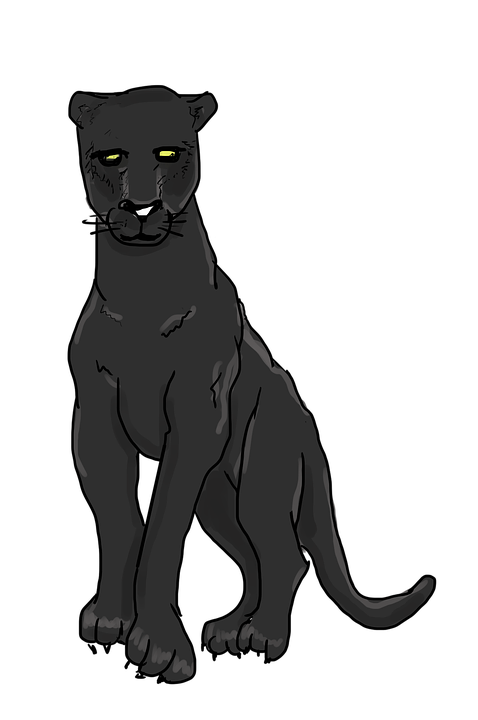 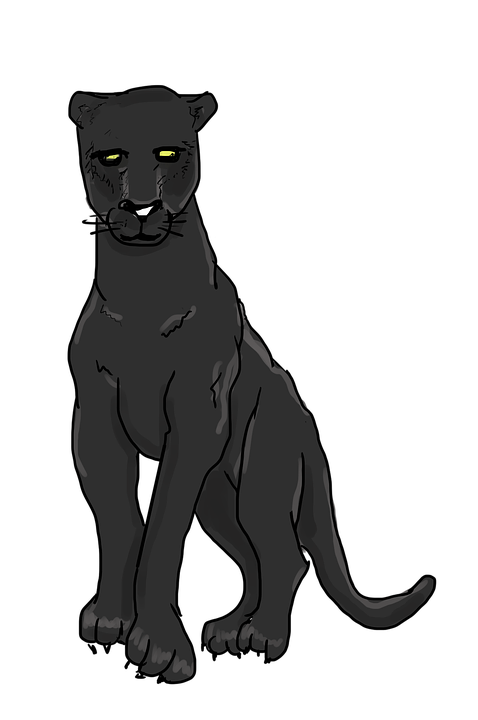 quatre
parler
flamants
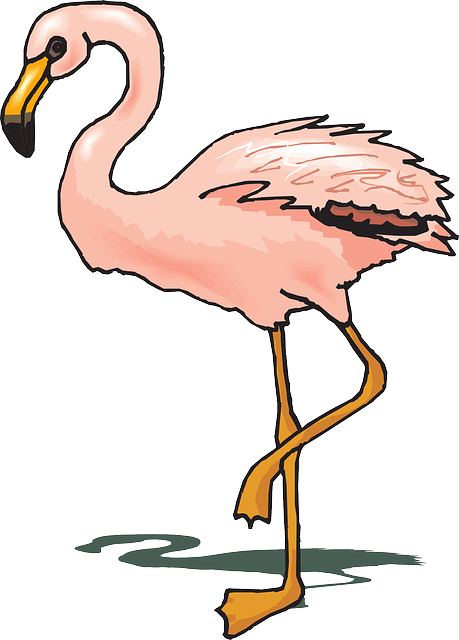 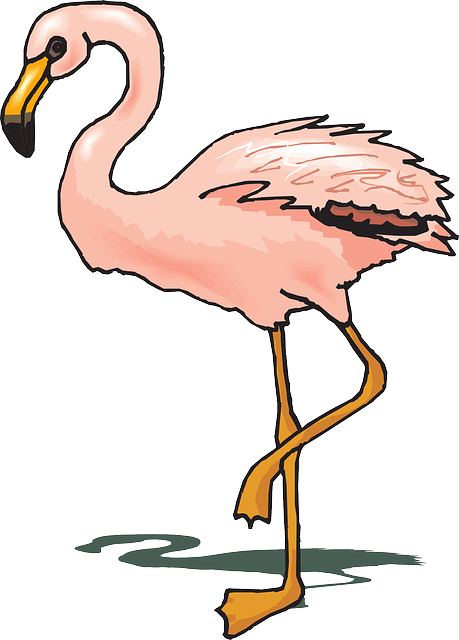 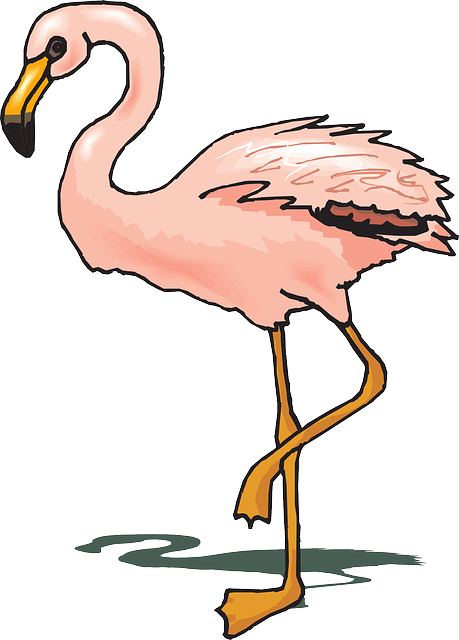 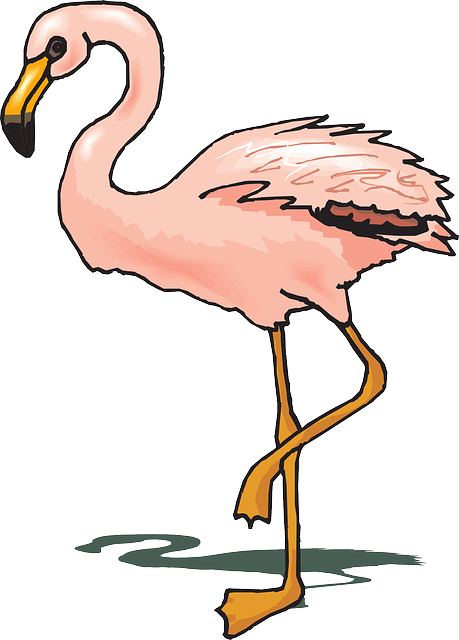 cinq
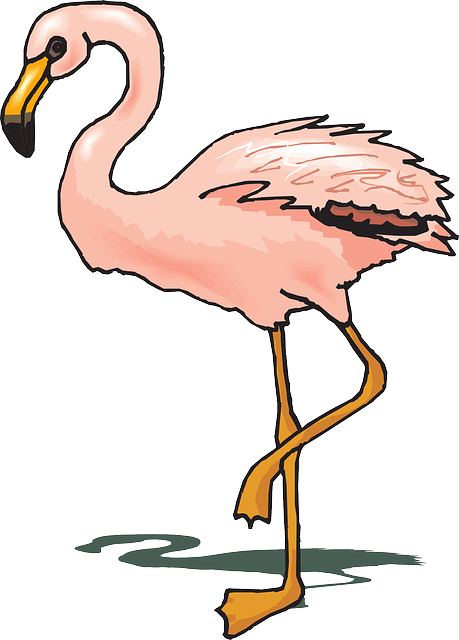 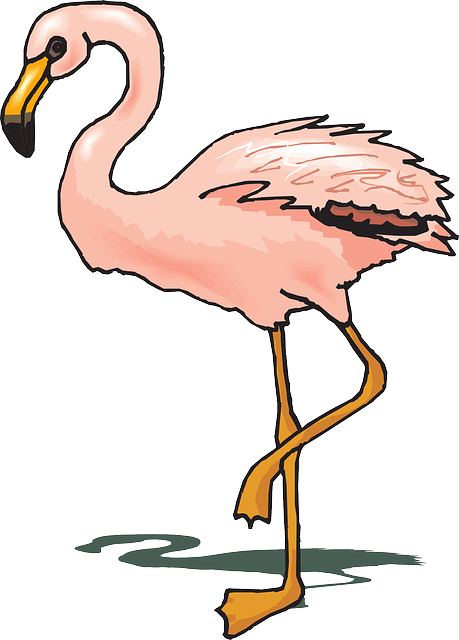 flamant
pieuvres
six
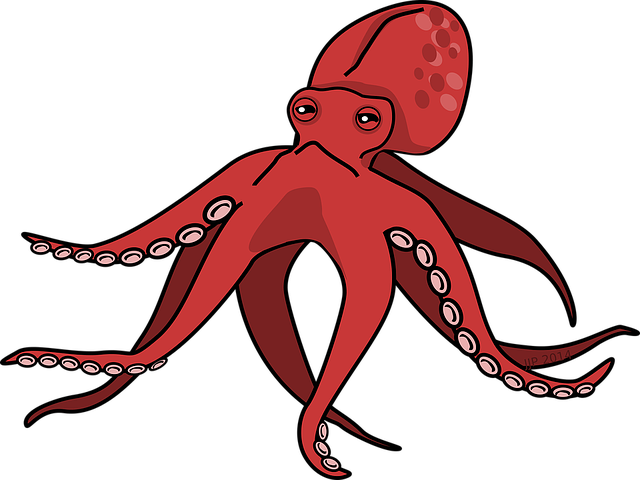 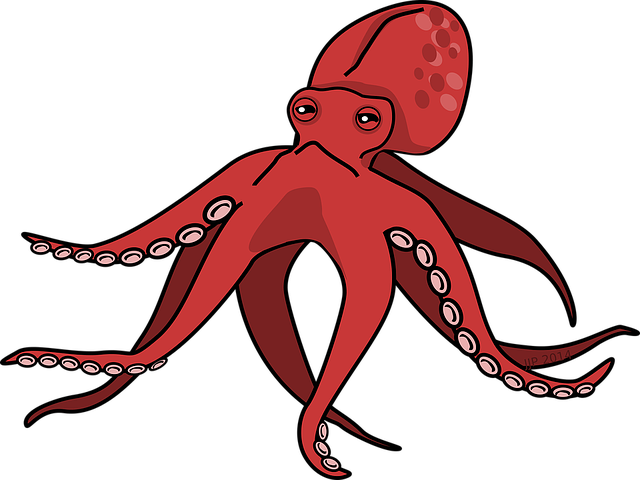 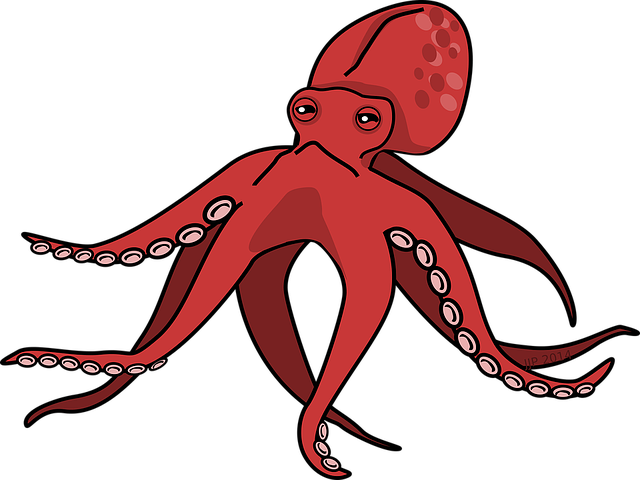 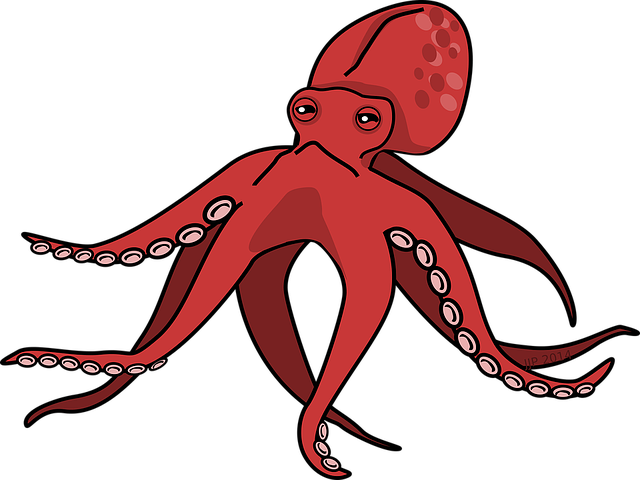 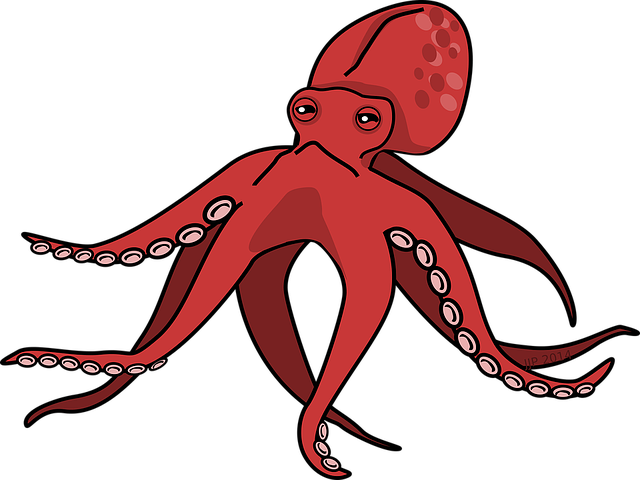 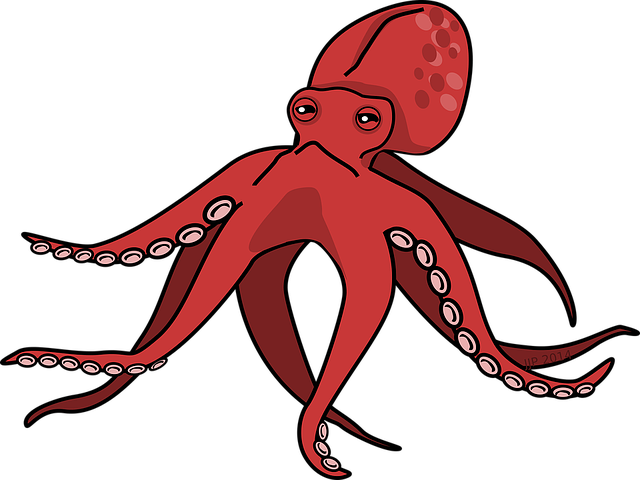 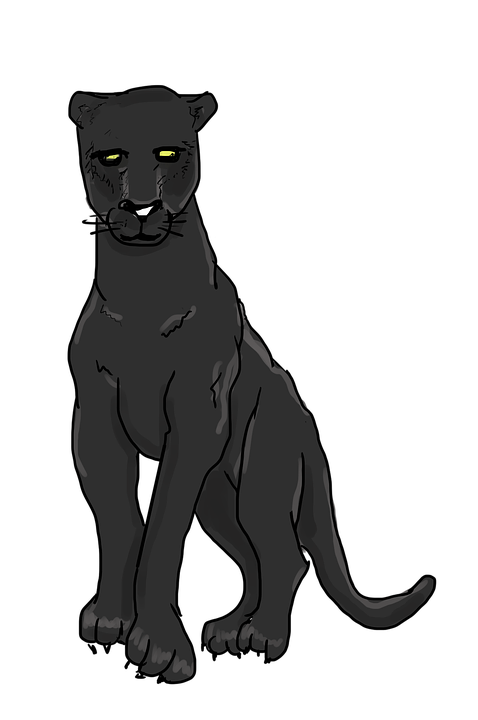 sept
panthère
baleines
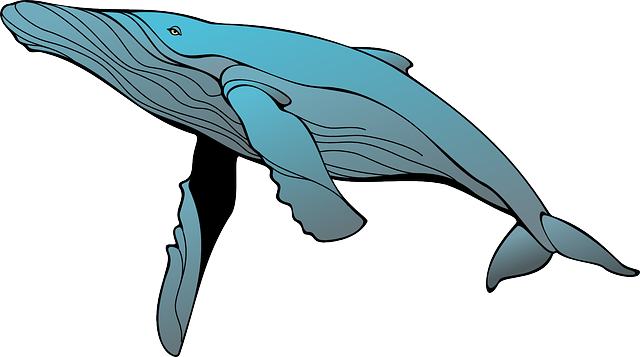 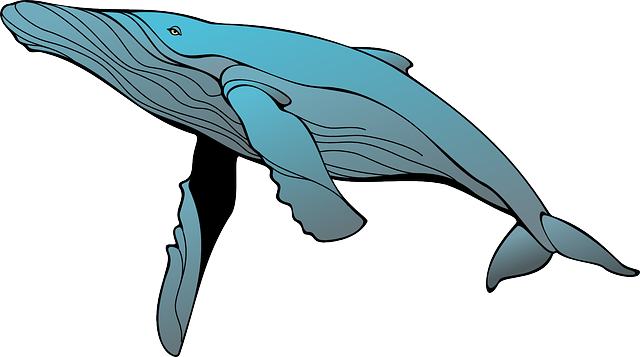 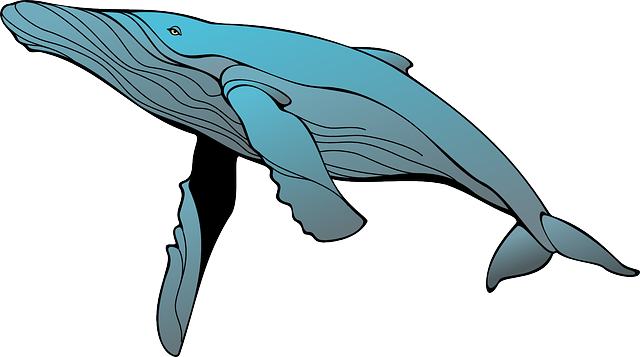 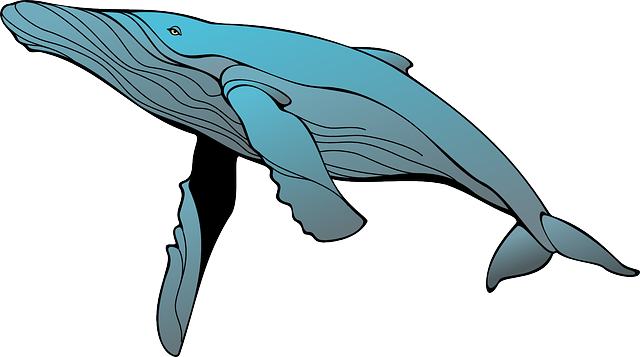 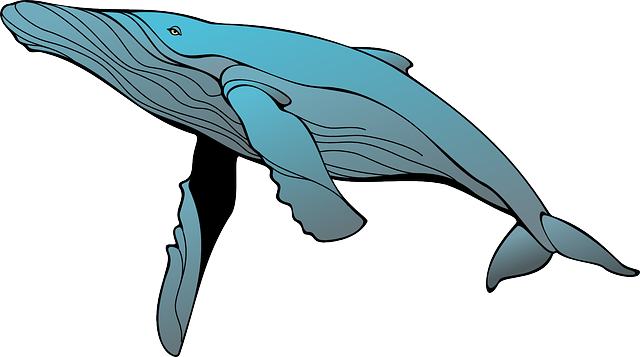 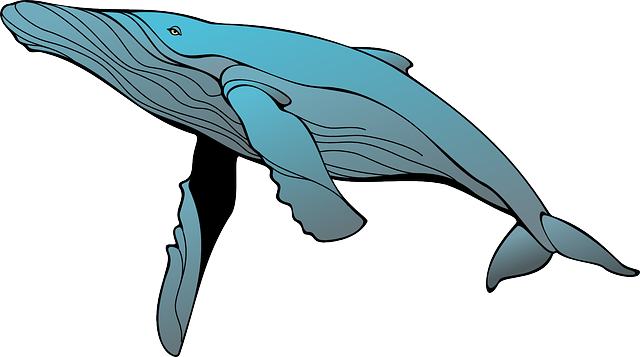 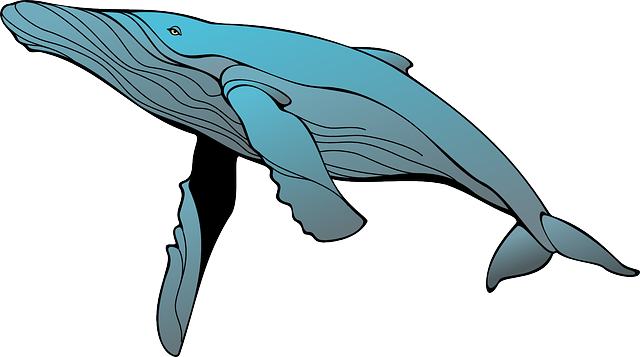 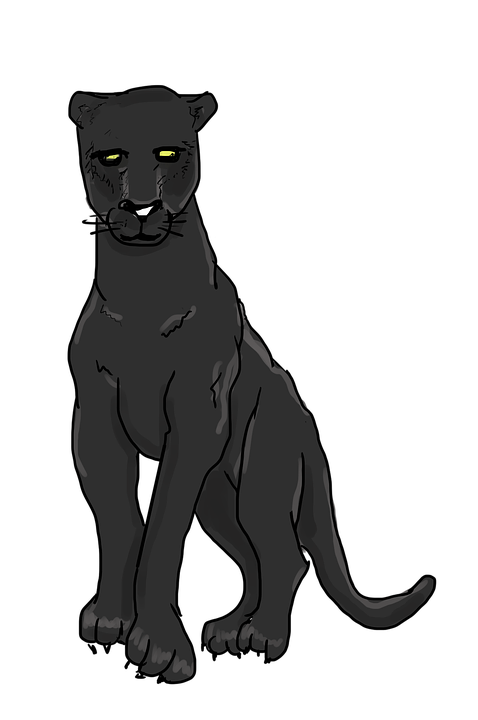 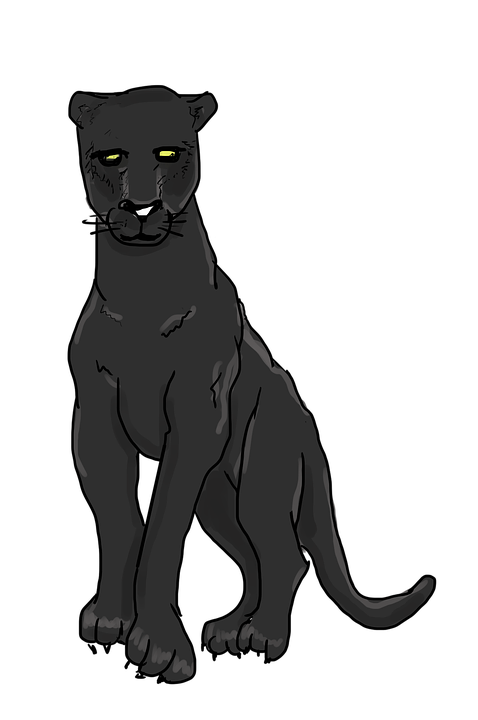 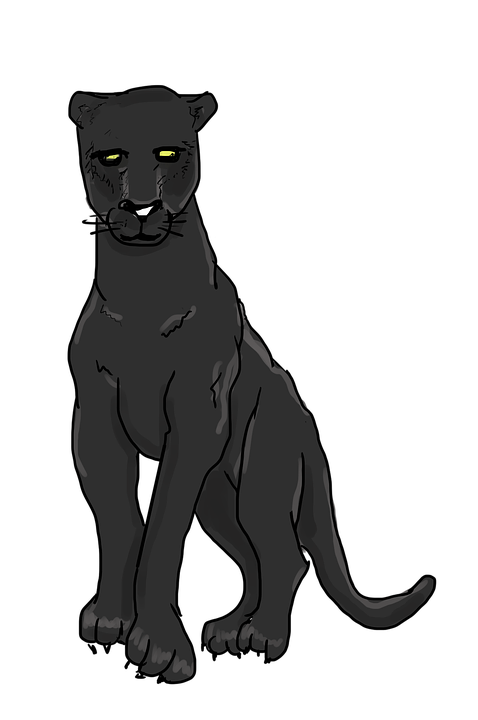 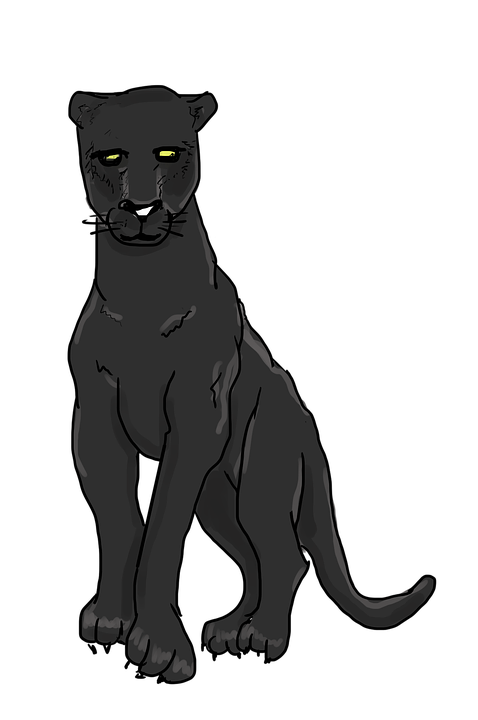 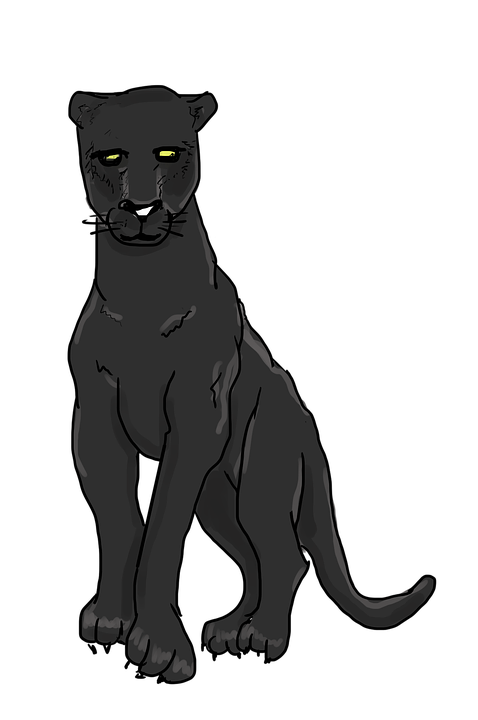 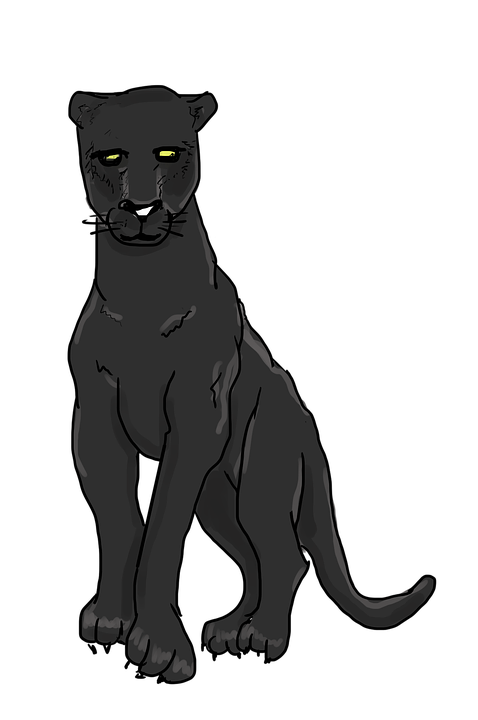 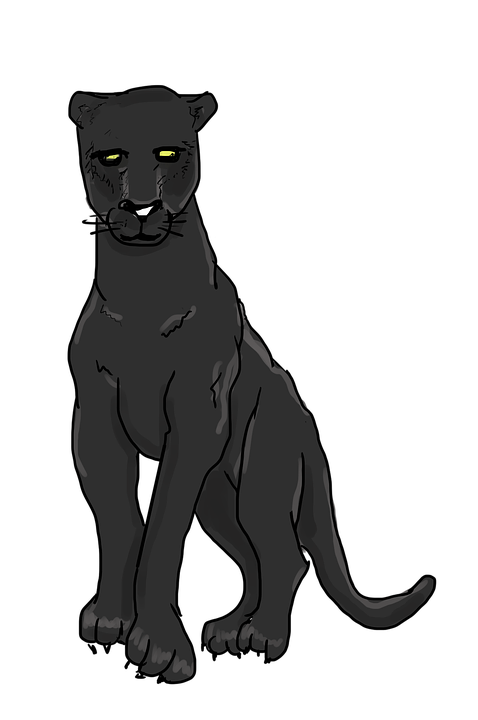 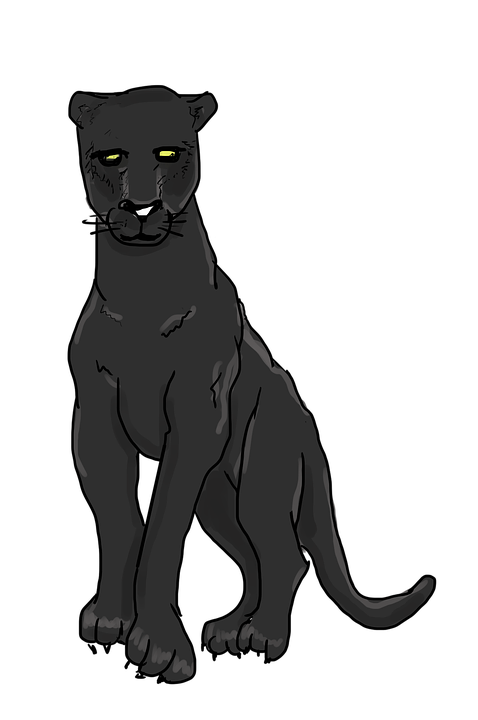 panthères
huit
pieuvre
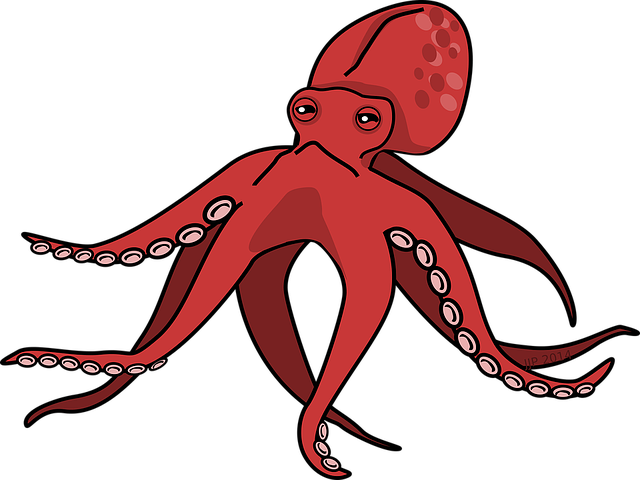 flamants
neuf
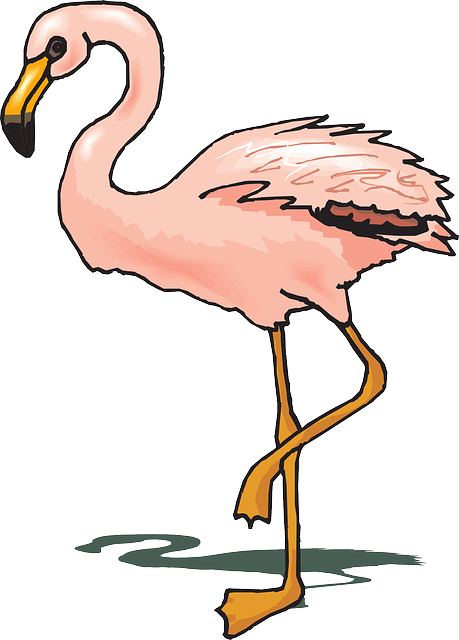 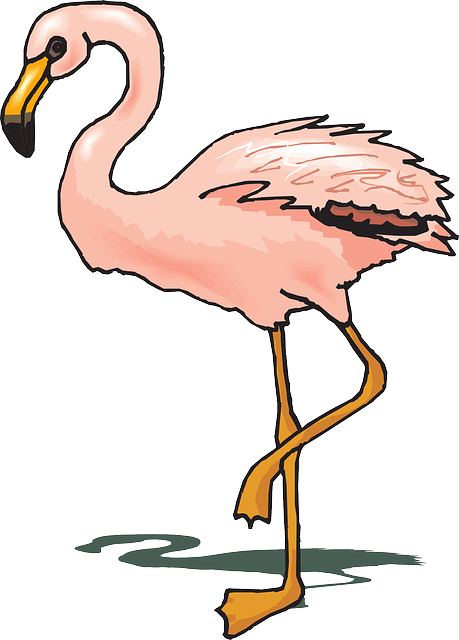 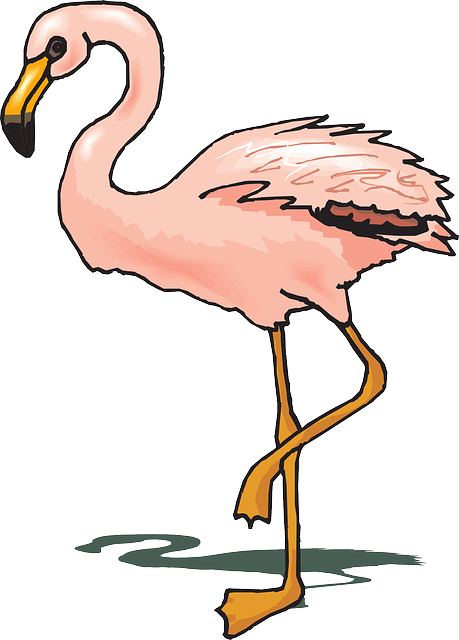 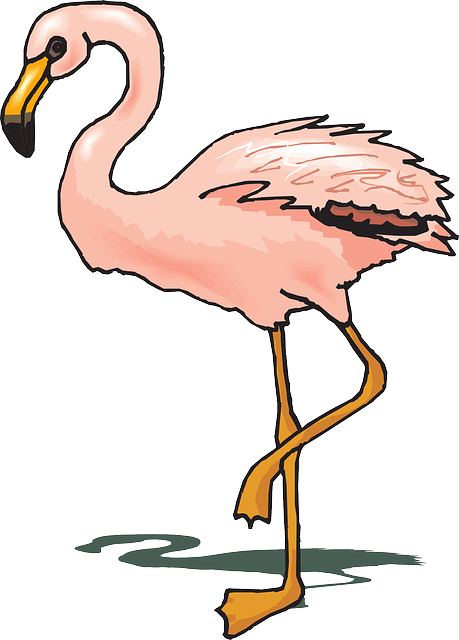 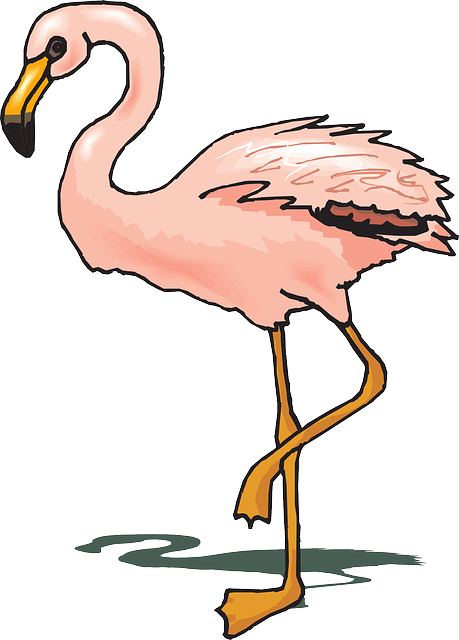 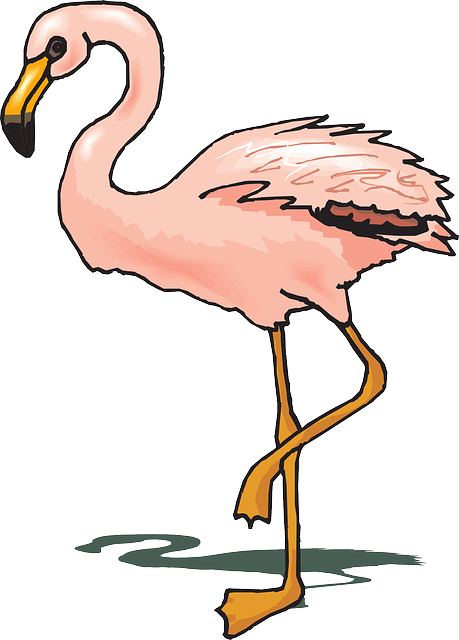 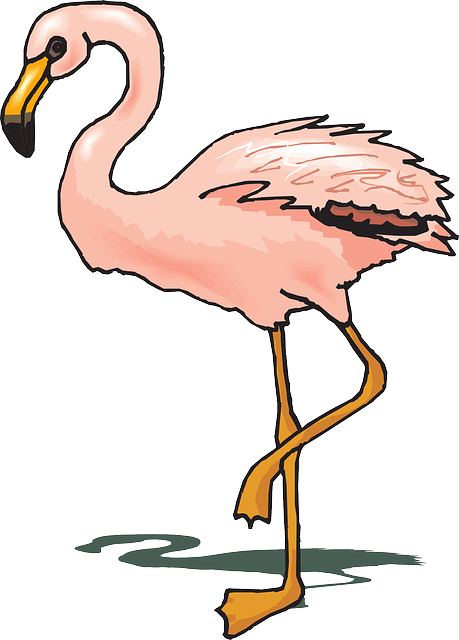 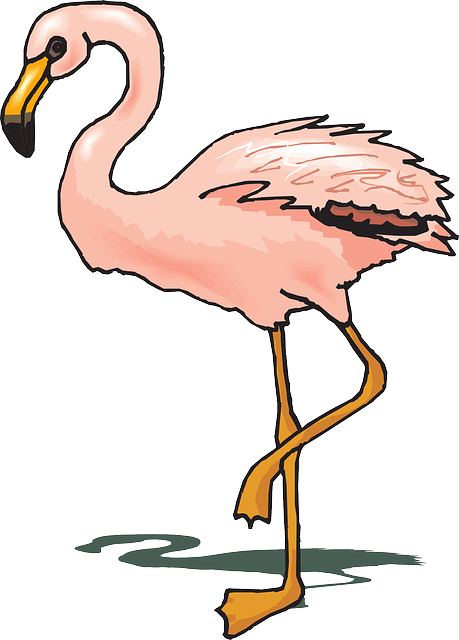 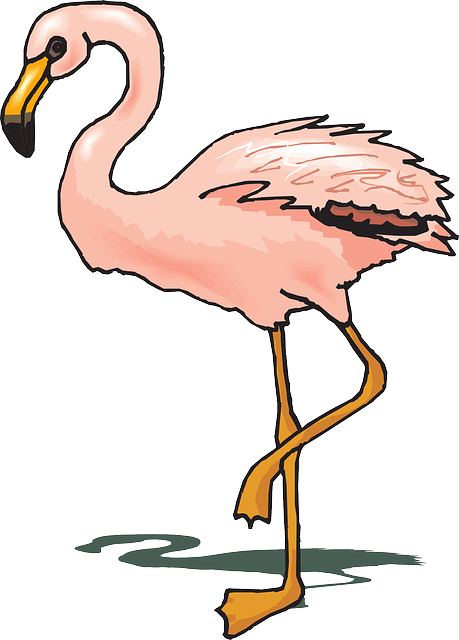 baleine
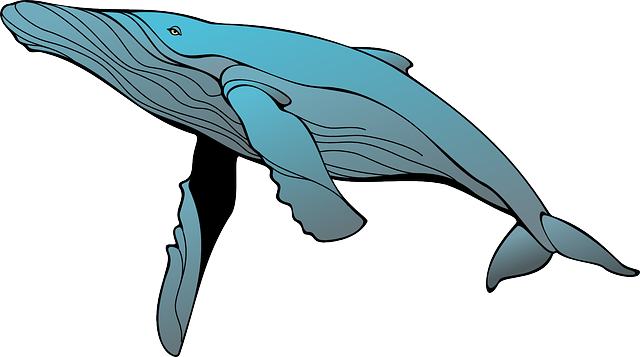 pieuvres
dix
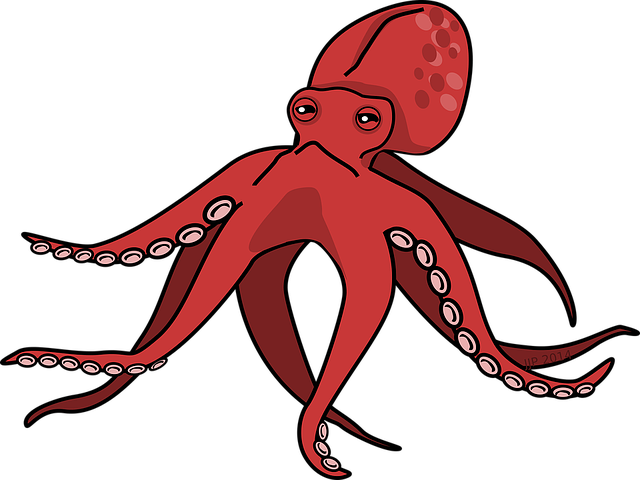 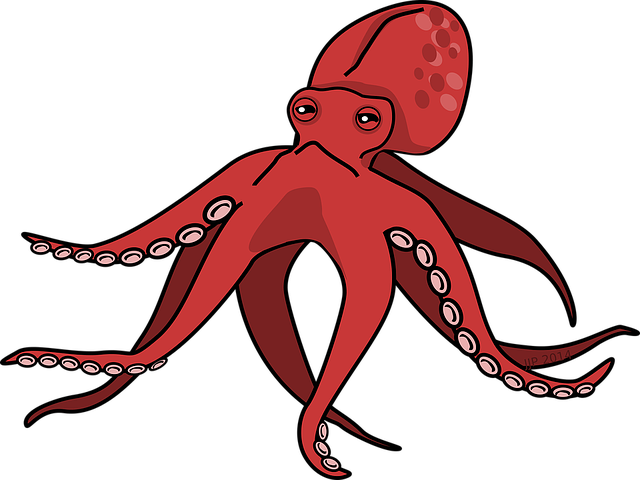 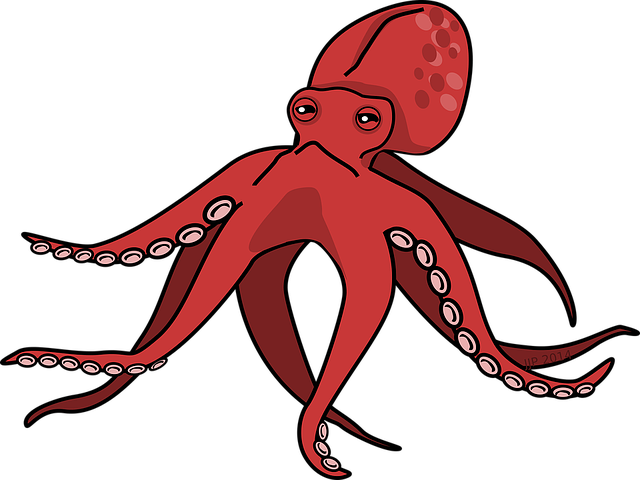 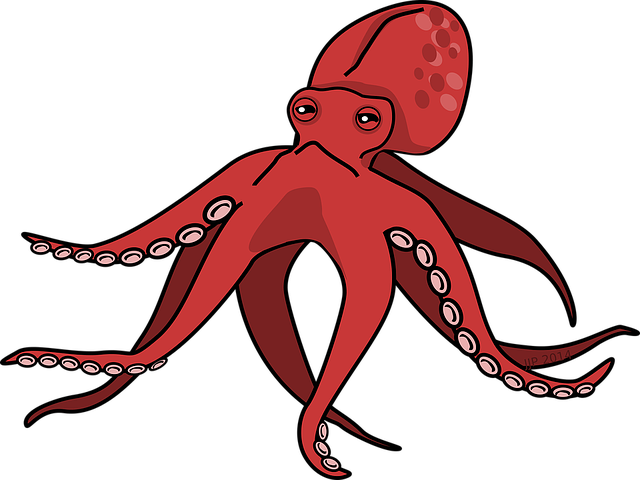 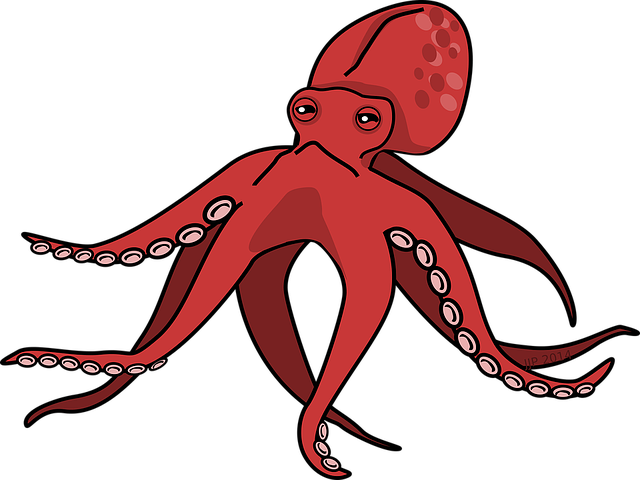 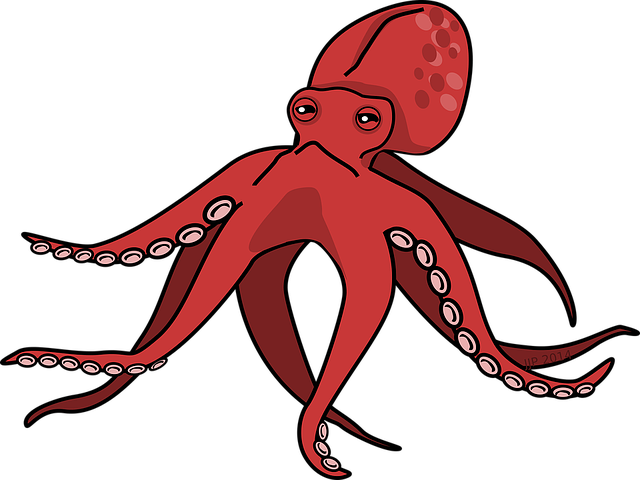 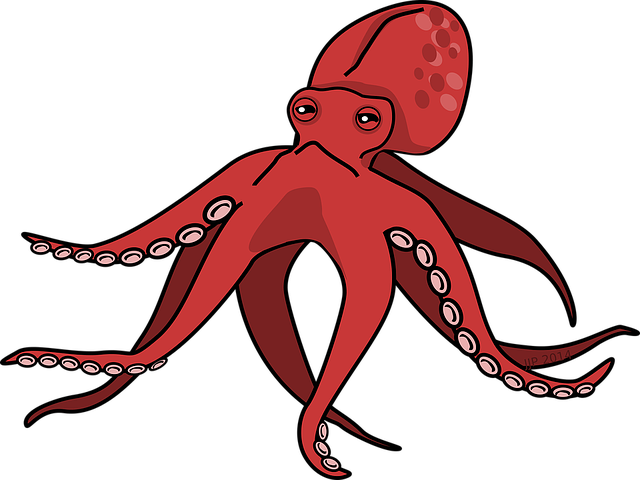 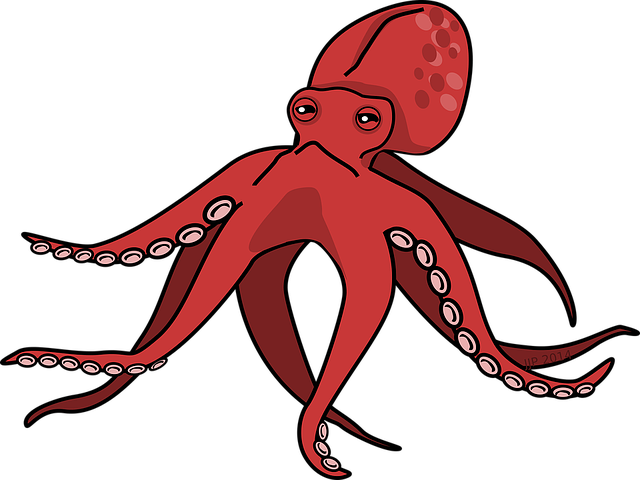 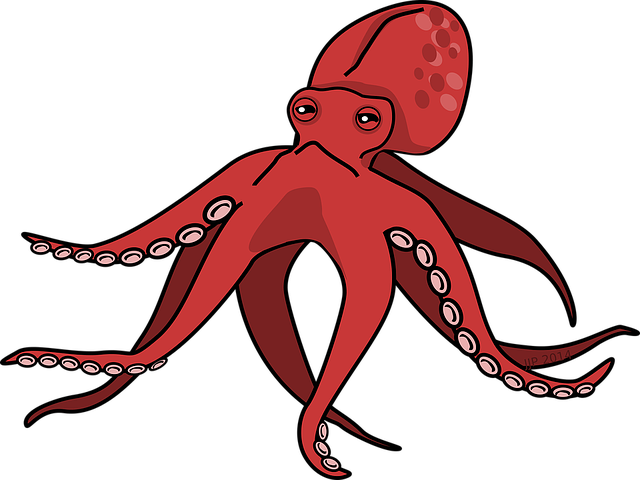 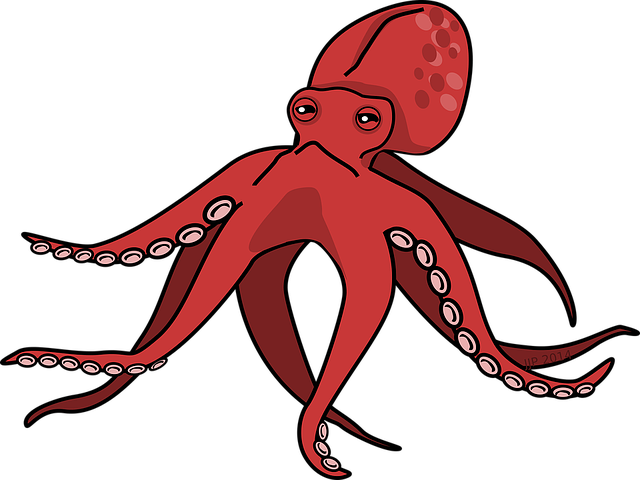 [Speaker Notes: Timing: 5 minutes

Aim: guided production of numbers with the vocabulary for the week and revision of numbers 1-10.

Procedure:
Elicit the number and the animal from pupils, paying attention to pronunciation, particularly Silent Final Consonants.]
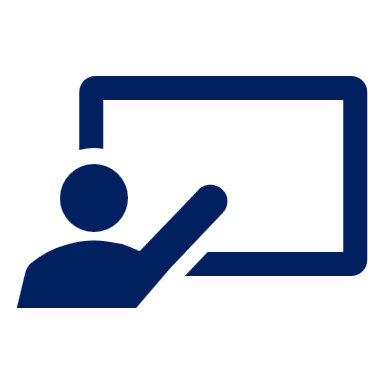 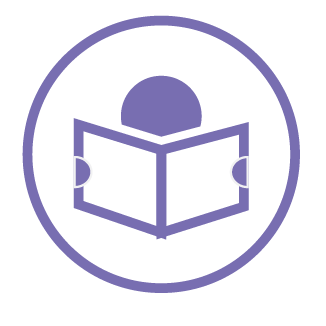 Lis le poème de mémoire en français ! 🧠
Follow up 3
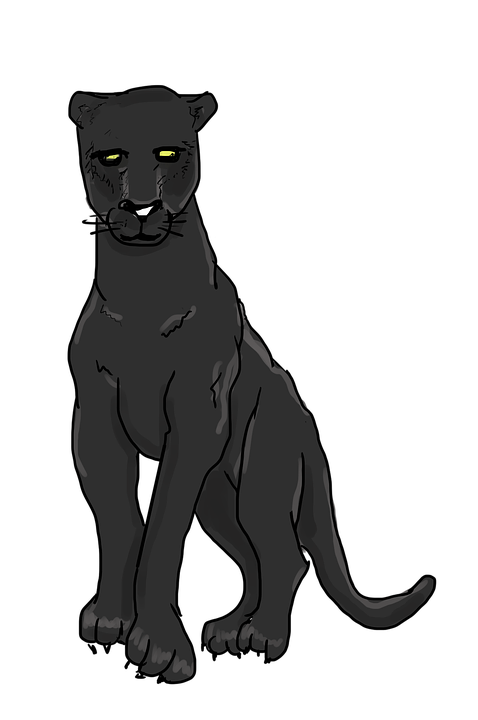 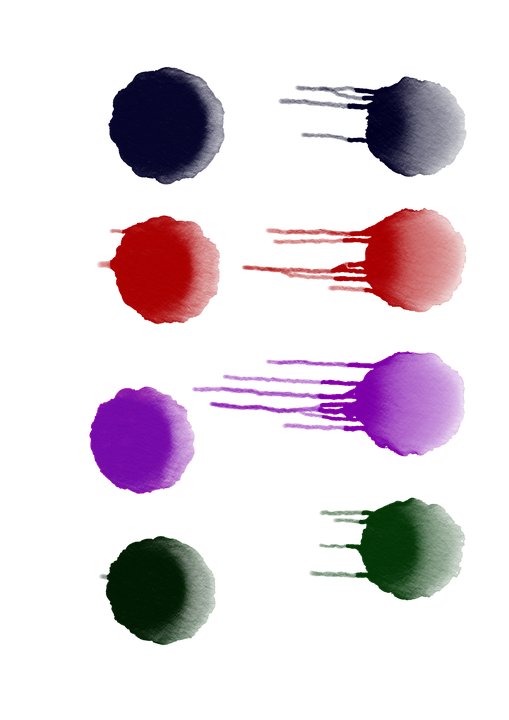 La __________ est _______ comme le charbon.
Quand elle a _________ ou __________,
sa couleur ne change pas,
mais ________ est rapide comme un avion 🛫.
La panthère est __________ et ______________.

Le _____________ est  ________________,
quand ______ ________ jeune.
Mais à certaines heures
il est __________ comme une fleur.
Comme la panthère,
le flamant _____ unique et 
spécial.
lire
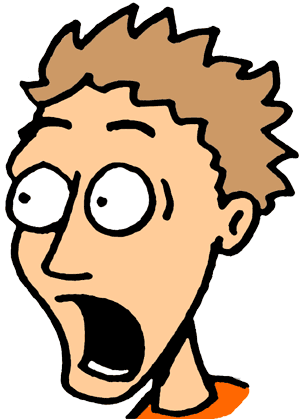 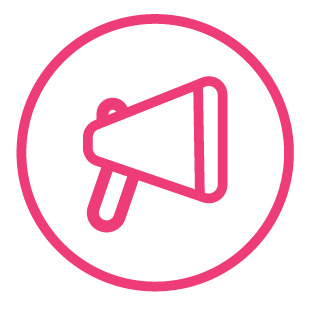 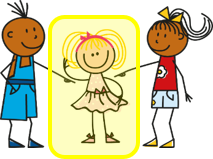 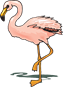 parler
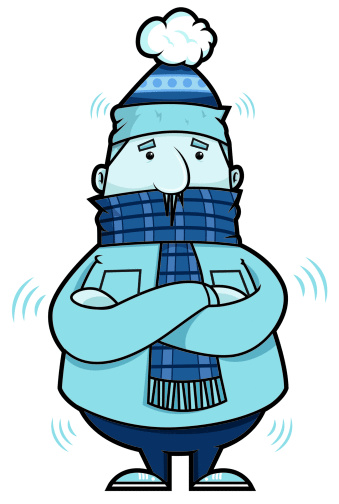 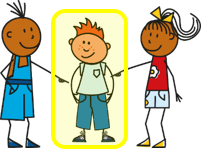 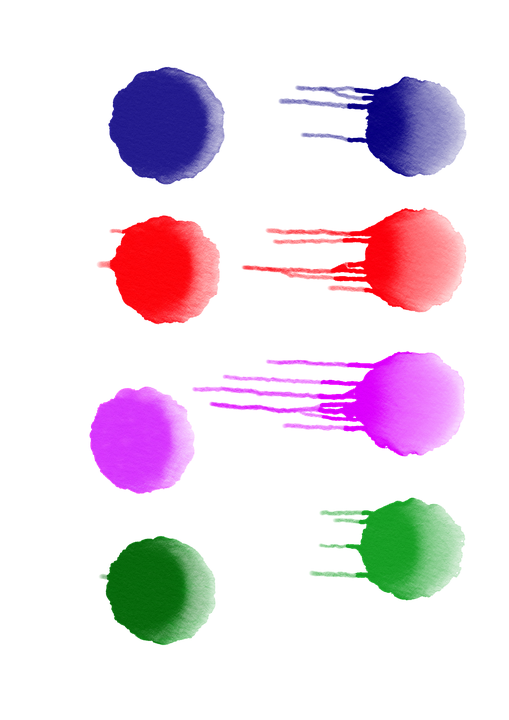 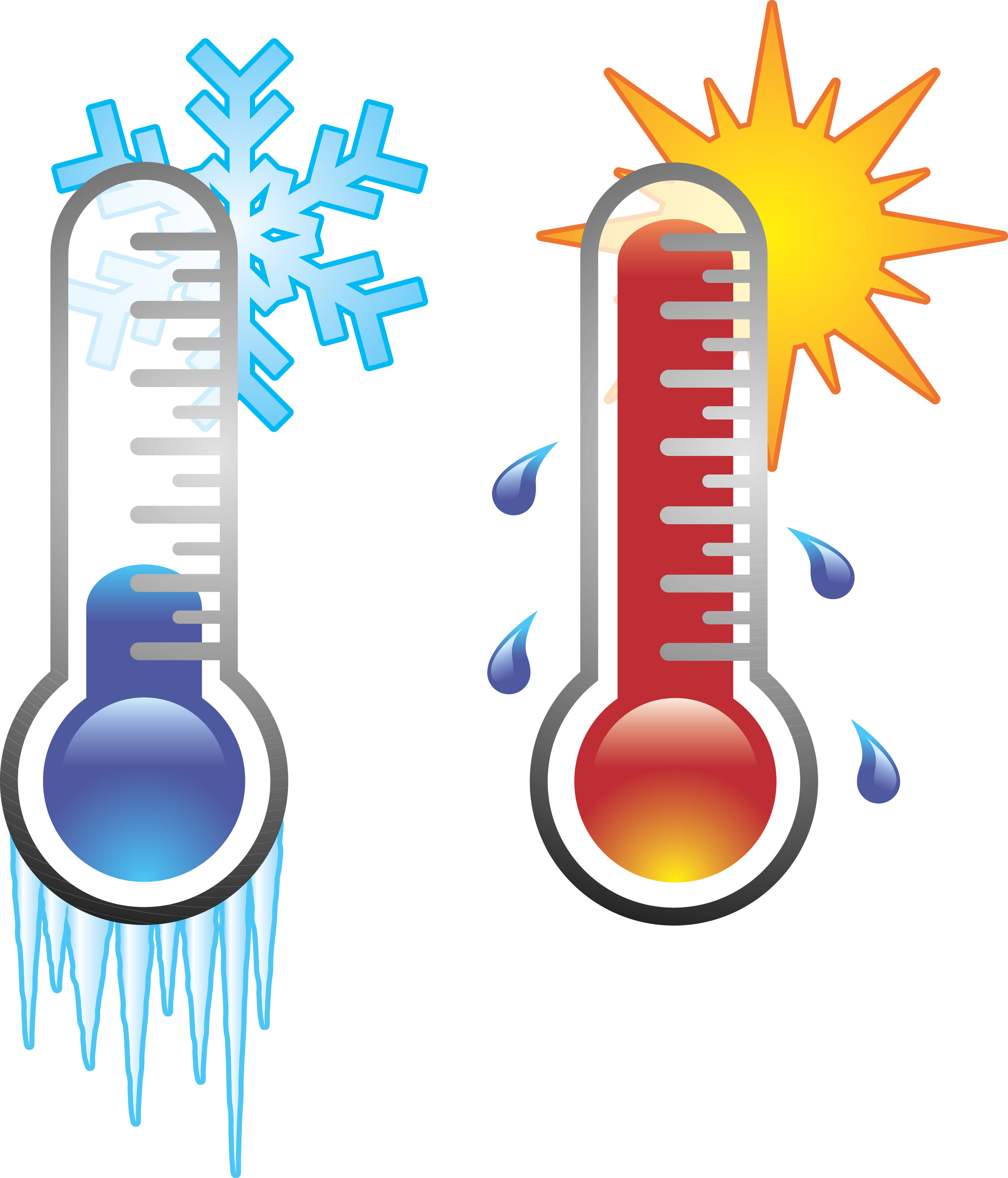 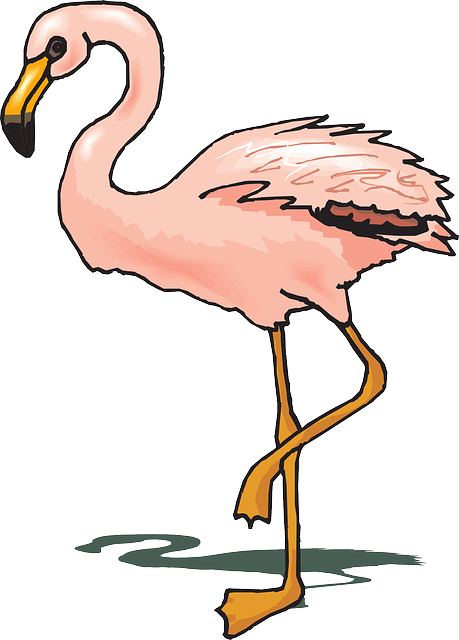 f_ _ _ _ nt
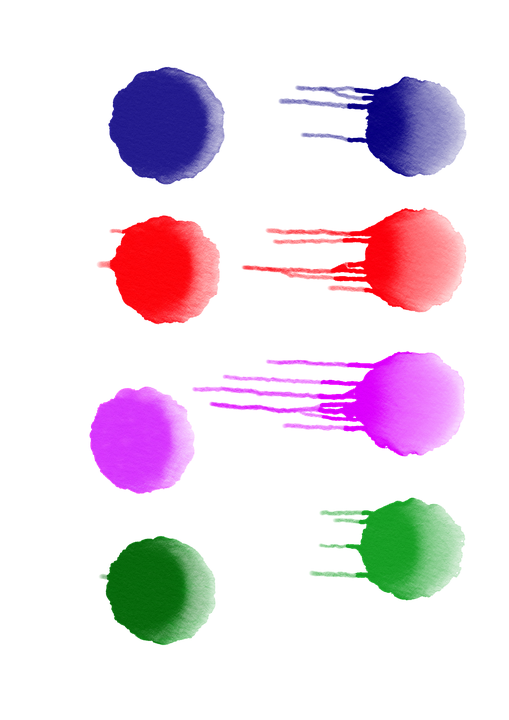 La baleine __________
est __________ comme un bus 🚌.
Parce qu’_______ ________super
et nage dans la mer 🌊,
la baleine bleue est ____________ ____ _____________.
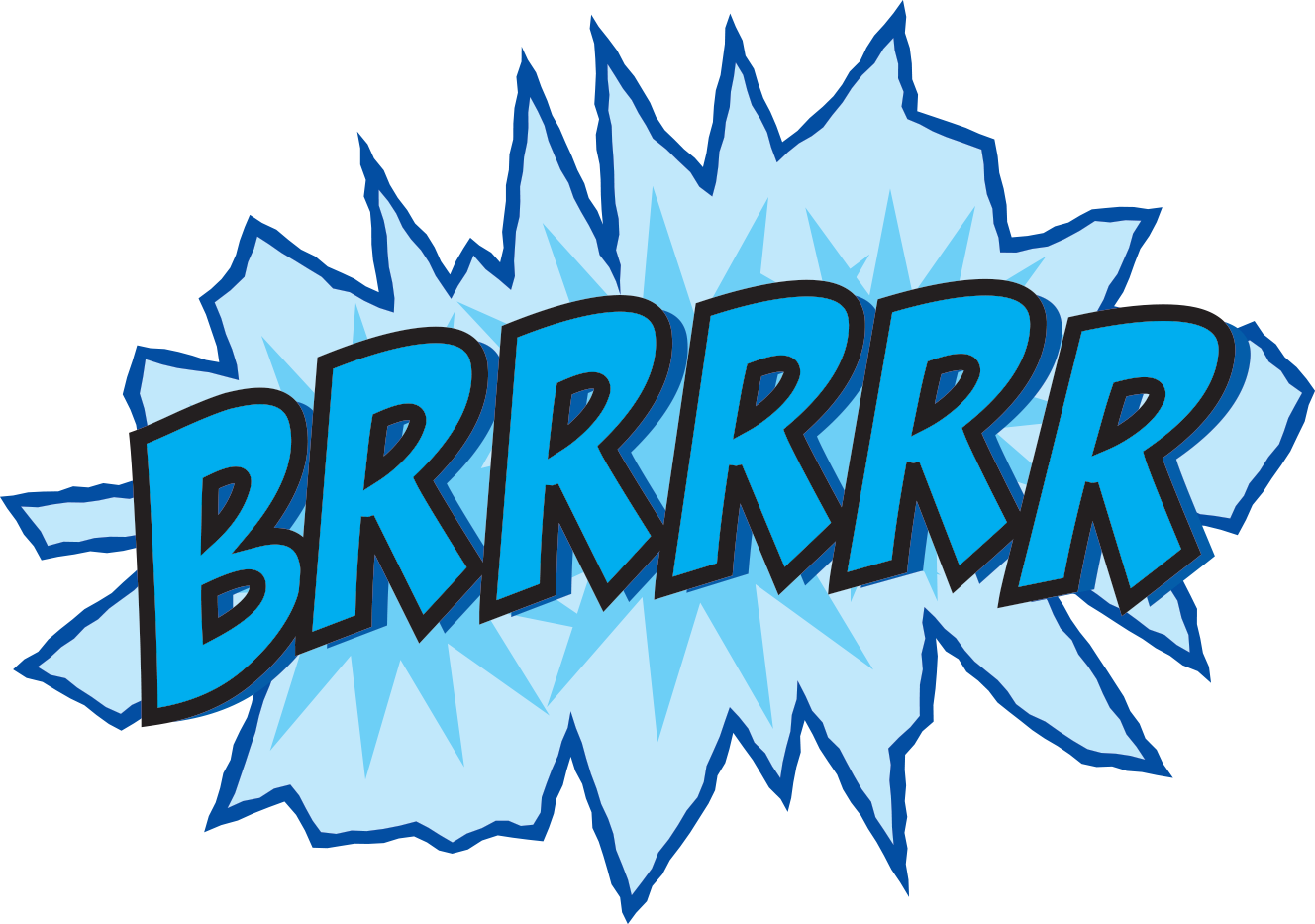 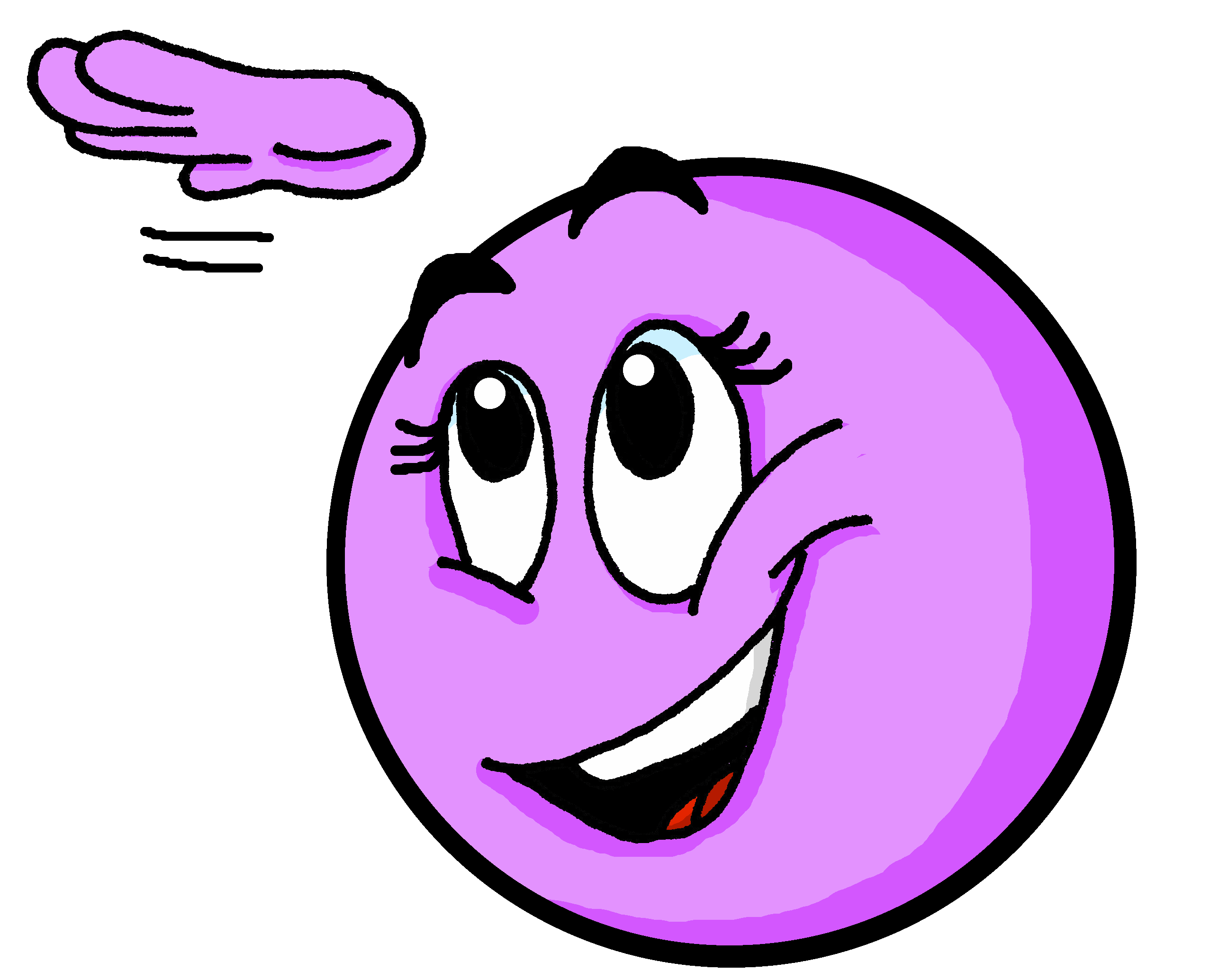 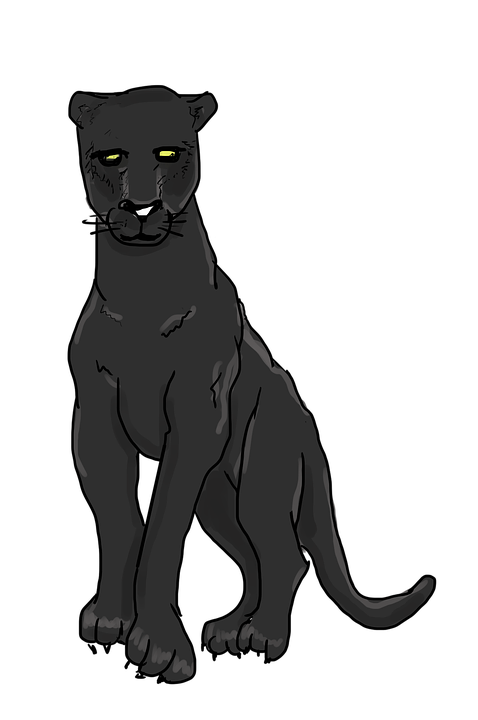 p_ _ _ _ _ _e
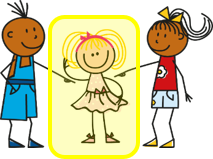 p_ _ _ _ _e
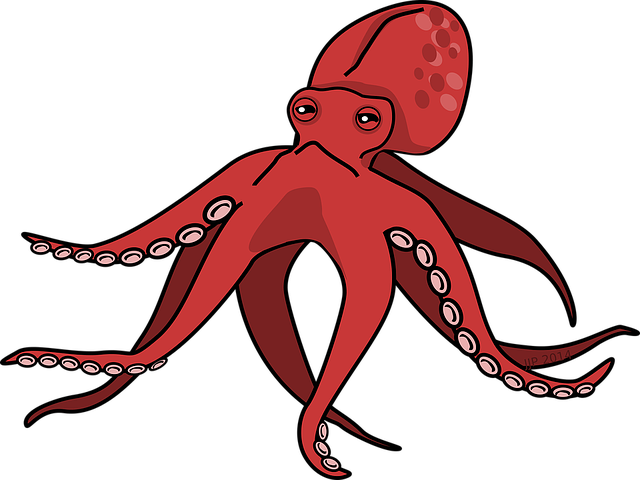 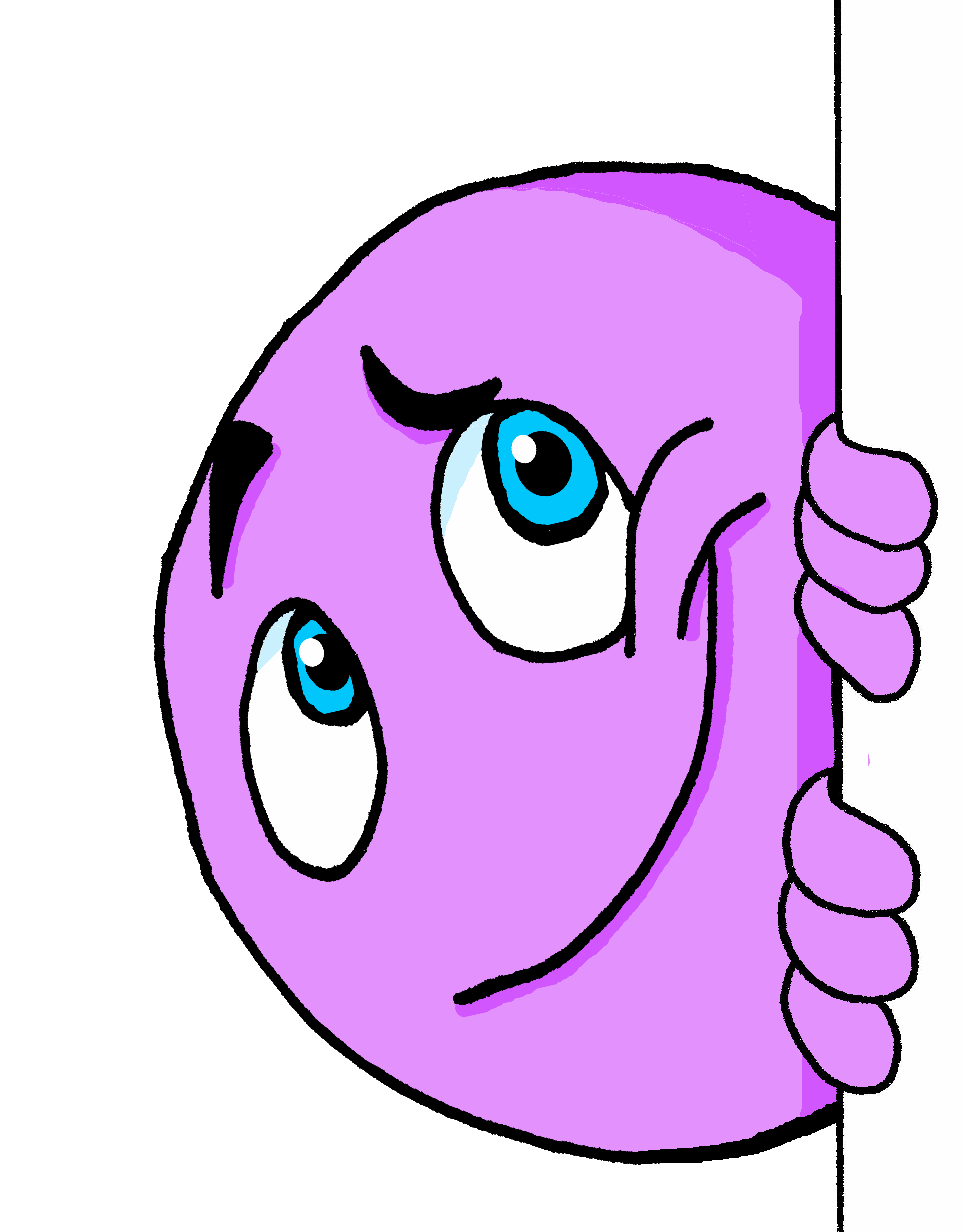 La pieuvre est ___[curious]___ comme un ours 🐻
et ___[with]___ ses huit bras 💪
et ____[3]_____ cœurs 💗,
la pieuvre _____ ___[also]_________
unique et spéciale.
b_ _ _ _ _e
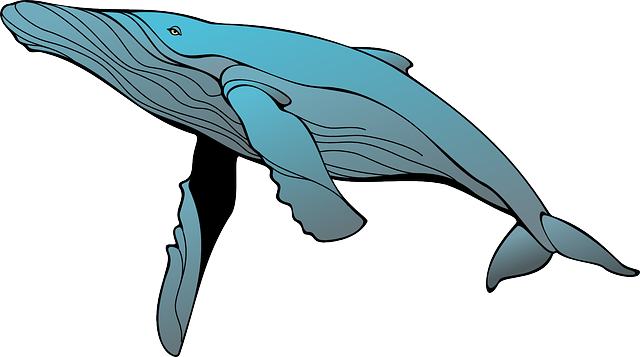 [Speaker Notes: Timing: 5 minutes (2 slides)

Aim: to practise spoken production from memory, with pictures and surrounding words to prompt.

Procedure:
1. Students do a read aloud, aided by the picture prompts and remainder of the poem.
2. Share the answers from the next slide.]
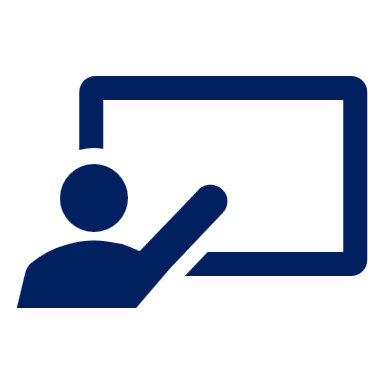 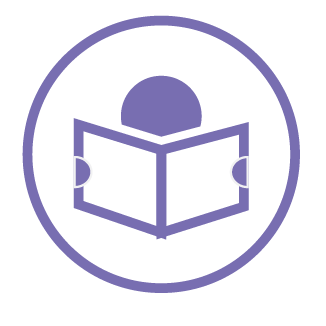 Les réponses
Follow up 3
panthère
noire
La __________ est _______ comme le charbon.
Quand elle a _________ ou __________,
sa couleur ne change pas,
mais ________ est rapide comme un avion 🛫.
La panthère est __________ et ______________.

Le _____________ est  ________________,
quand ______ ________ jeune.
Mais à certaines heures
il est __________ comme une fleur.
Comme la panthère,
le flamant _____ unique et 
spécial.
lire
peur
froid
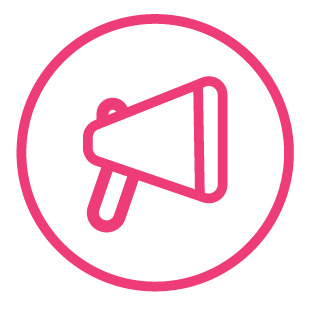 elle
spéciale
unique
parler
flamant
blanc
il
est
rose
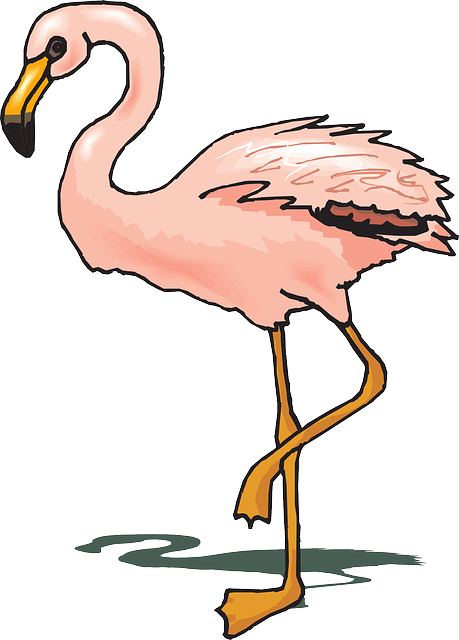 f_ _ _ _ nt
bleue
La baleine __________
est __________ comme un bus 🚌.
Parce qu’_______ ________super
et nage dans la mer 🌊,
la baleine bleue est ____________ ____ _____________.
est
grande
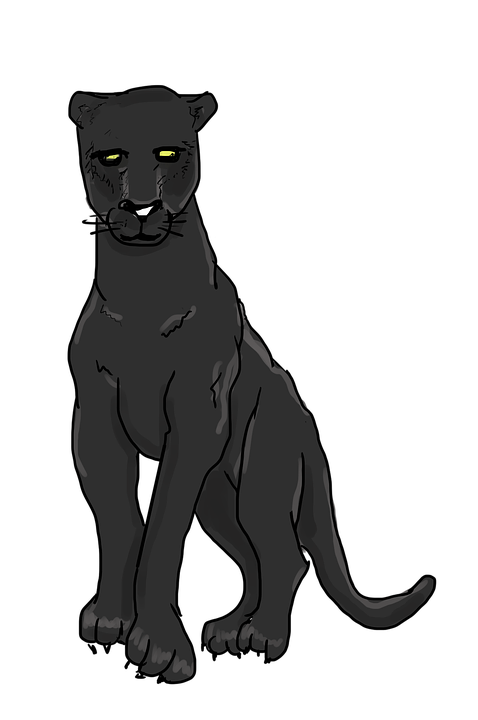 p_ _ _ _ _ _e
elle
est
p_ _ _ _ _e
unique
et
spéciale
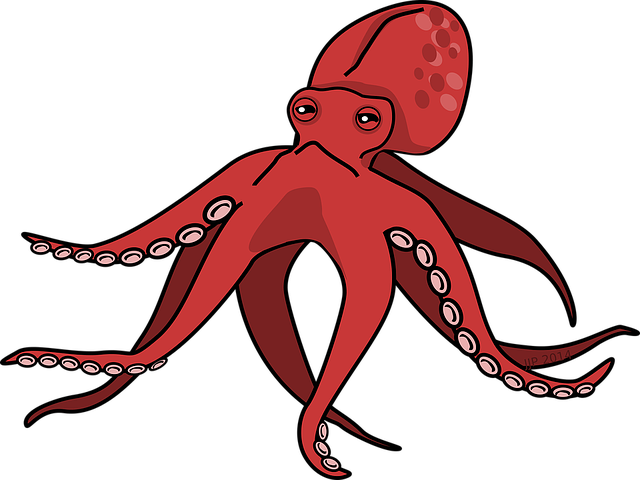 curieuse
La pieuvre est __________ comme un ours 🐻
et ______ ses huit bras 💪
et __________cœurs 💗,
la pieuvre __________ ____________
unique et spéciale.
b_ _ _ _ _e
avec
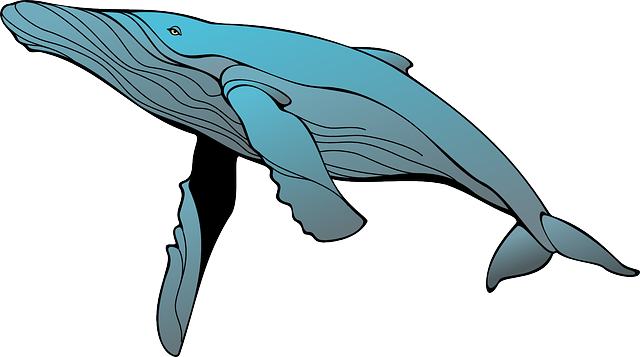 trois
est
aussi
[Speaker Notes: ANSWER SLIDE]

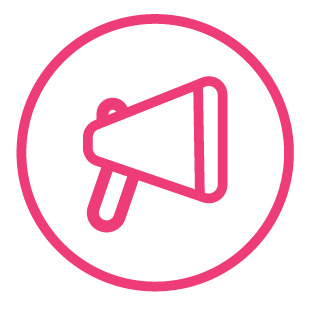 Écris en anglais. Can you get at least 15 points?
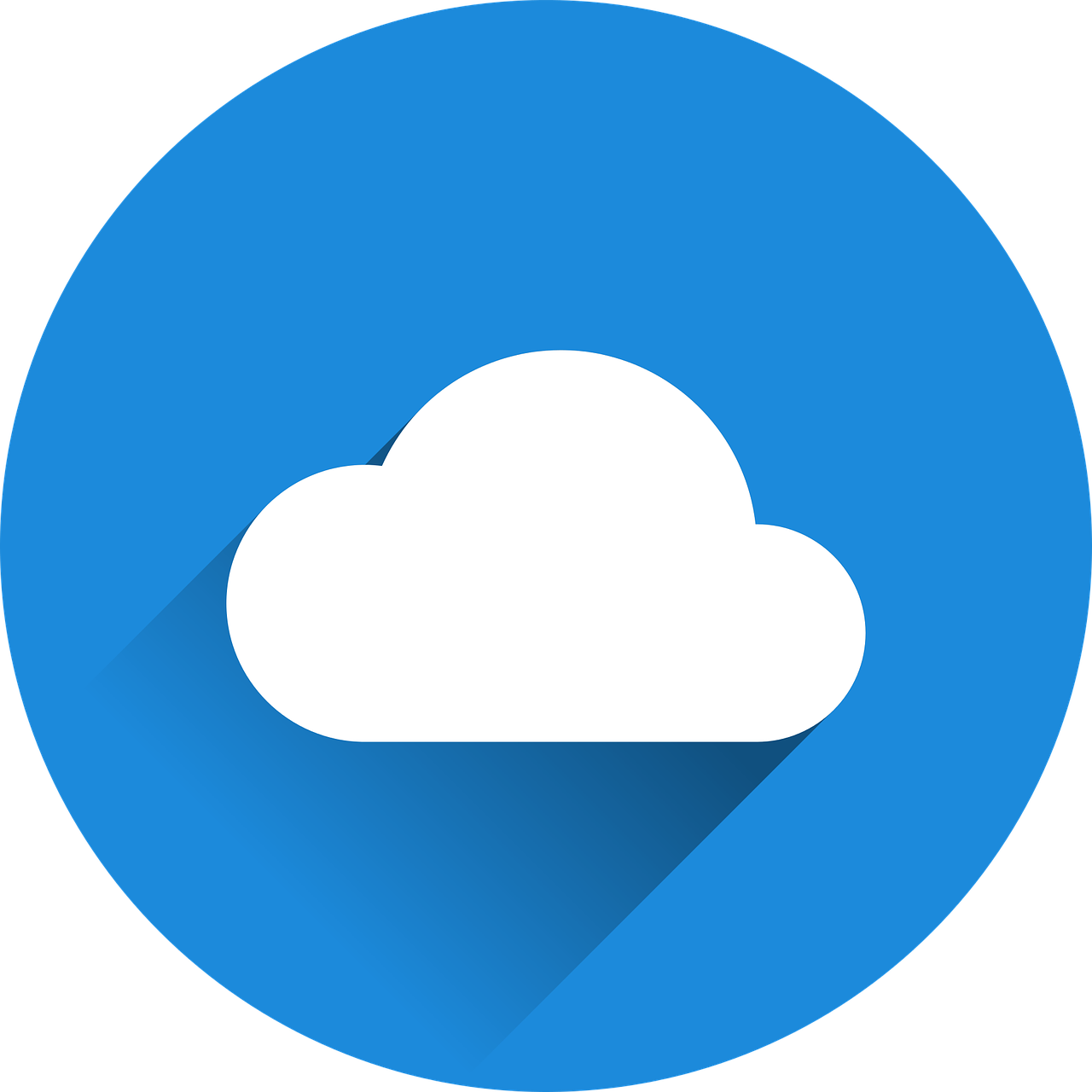 follow up 4
mots
vocabulaire
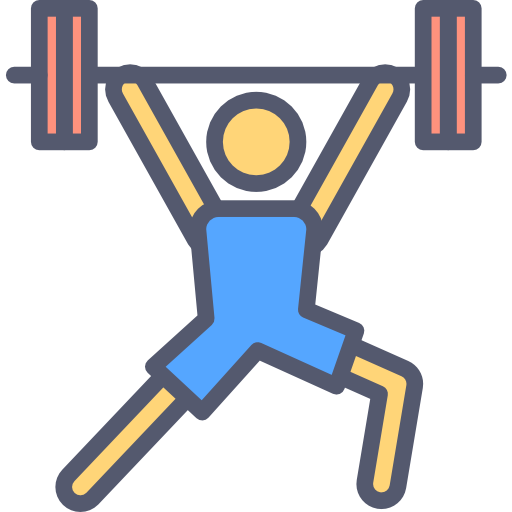 to read, reading
to speak, speaking
to hate, hating
x3
to study, studying
to write, writing
to listen, listening
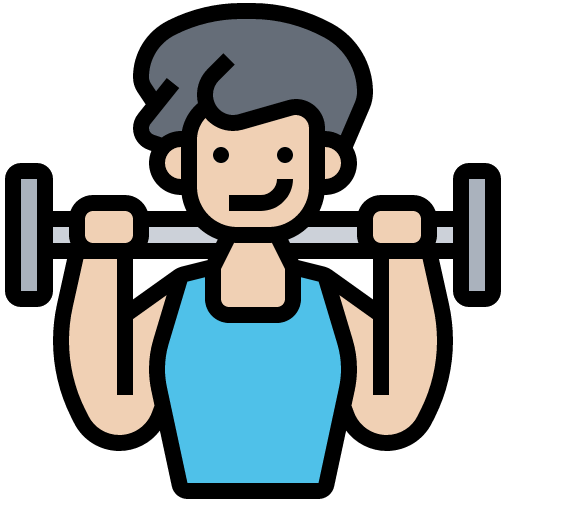 white (m)
white (f)
black (m)
x2
(the) desk
(the) magazine
(the) door
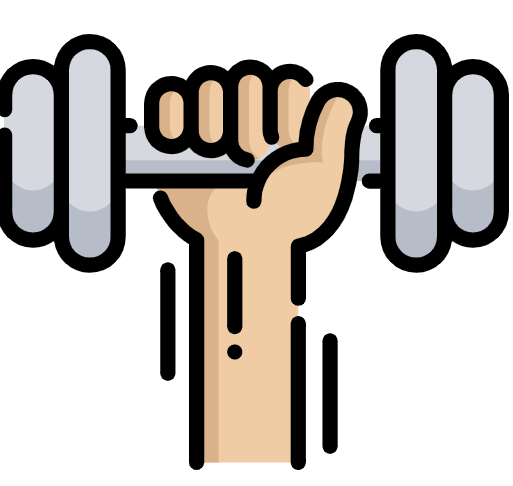 yellow (m/f)
(the) poster
red (m/f)
x1
green (m)
blue (f)
(the) card
[Speaker Notes: Timing: 5 minutes

Aim: to practise written production of vocabulary from this week and this week’s revisited sets.

Procedure:1. Give pupils a blank grid.  They fill in the English meanings of any of the words they know, trying to reach 15 points in total.

Note:The most recently learnt and practised words are pink, words from the first revisit are green and those from the second revisit are blue, thus more points are awarded for them, to recognise that memories fade and more effort (heavy lifting!) is needed to retrieve them.]

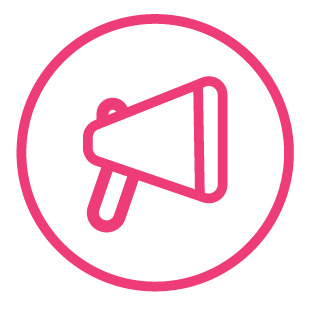 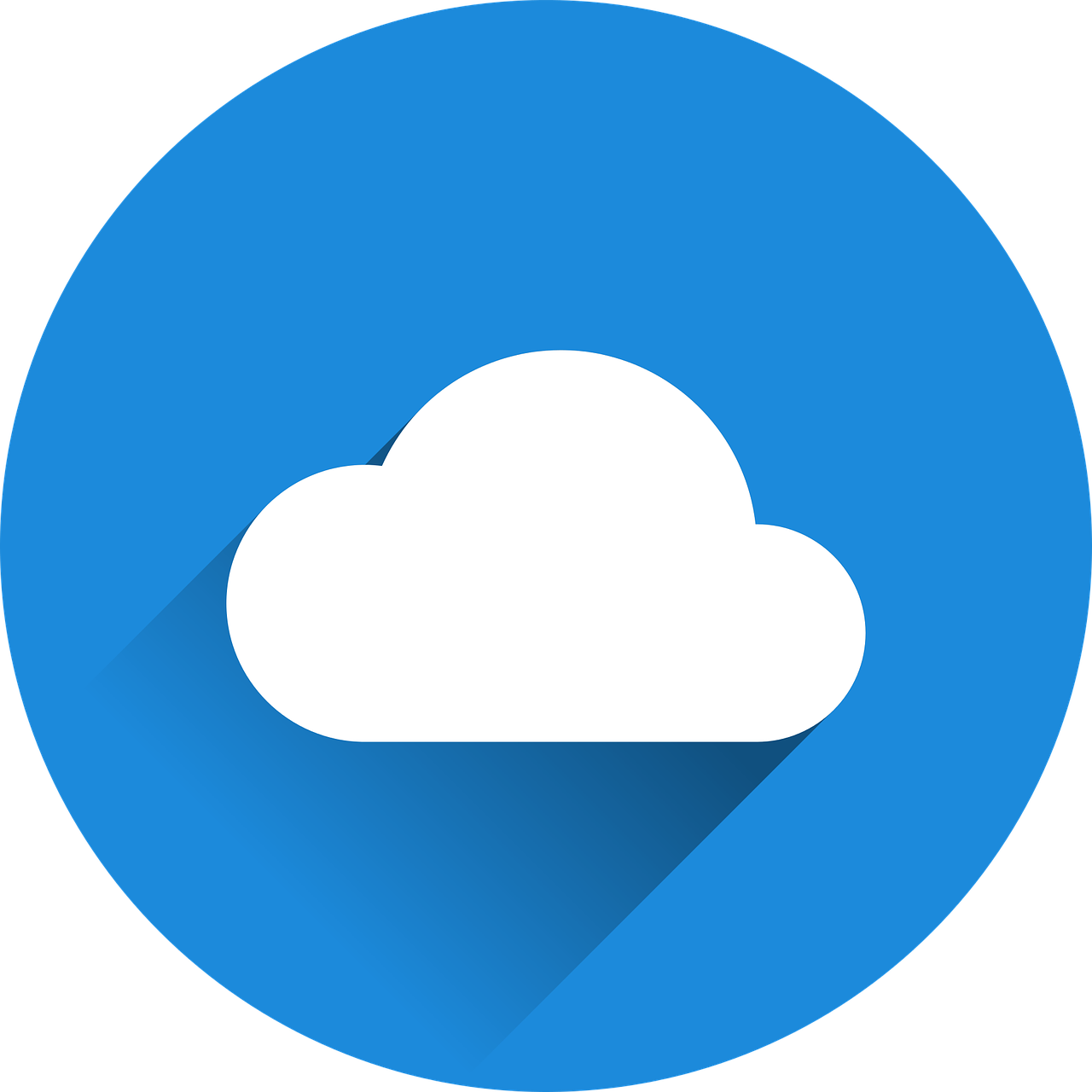 follow up 5
Écris en français. Can you get at least 15 points?
mots
vocabulaire
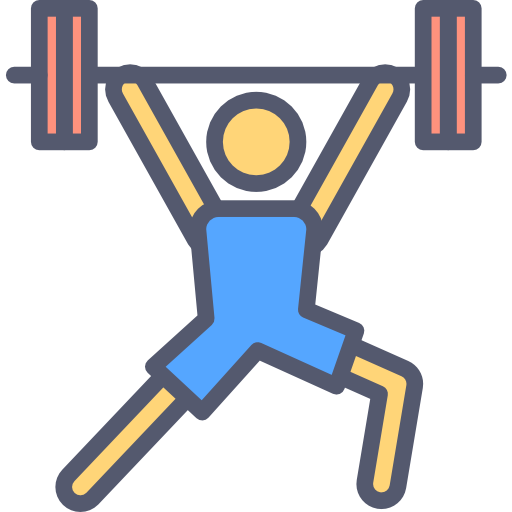 lire
étudier
parler
x3
écouter
écrire
détester
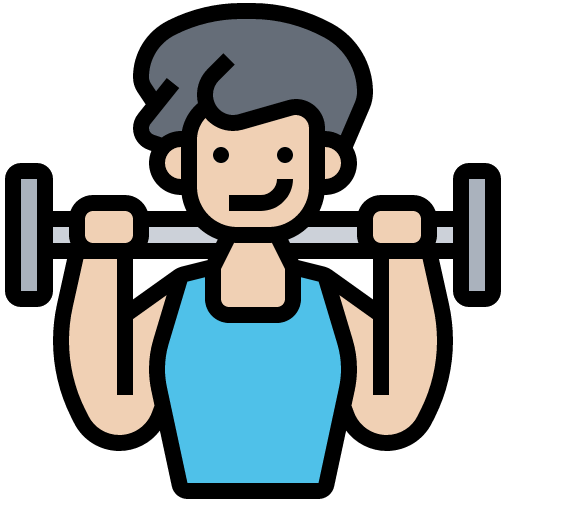 la porte
le magazine
le bureau
x2
blanc
noir
blanche
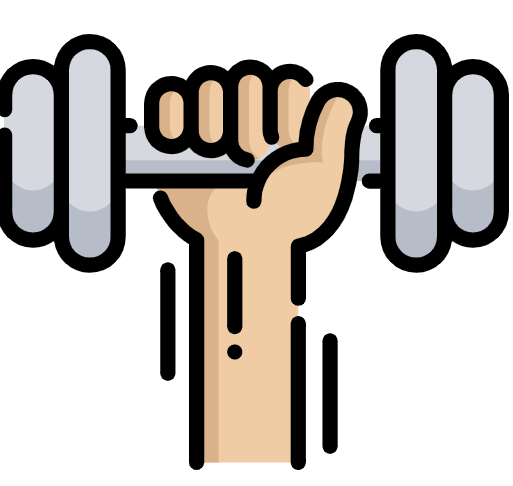 vert
la carte
l’affiche
x1
jaune
rouge
bleu
[Speaker Notes: Timing: 5 minutes

Aim: to practise written production of vocabulary from this week and this week’s revisited sets.

Procedure:1. Give pupils a blank grid.  They fill in the French meanings of any of the words they know, trying to reach 15 points in total.

Note:The most recently learnt and practised words are pink, words from the first revisit are green and those from the second revisit are blue, thus more points are awarded for them, to recognise that memories fade and more effort (heavy lifting!) is needed to retrieve them.]

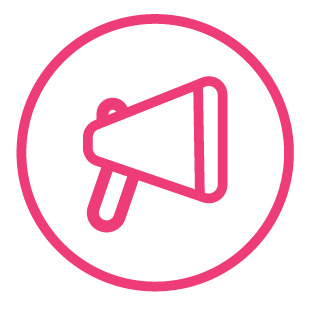 Écris en anglais. Can you get at least 15 points?
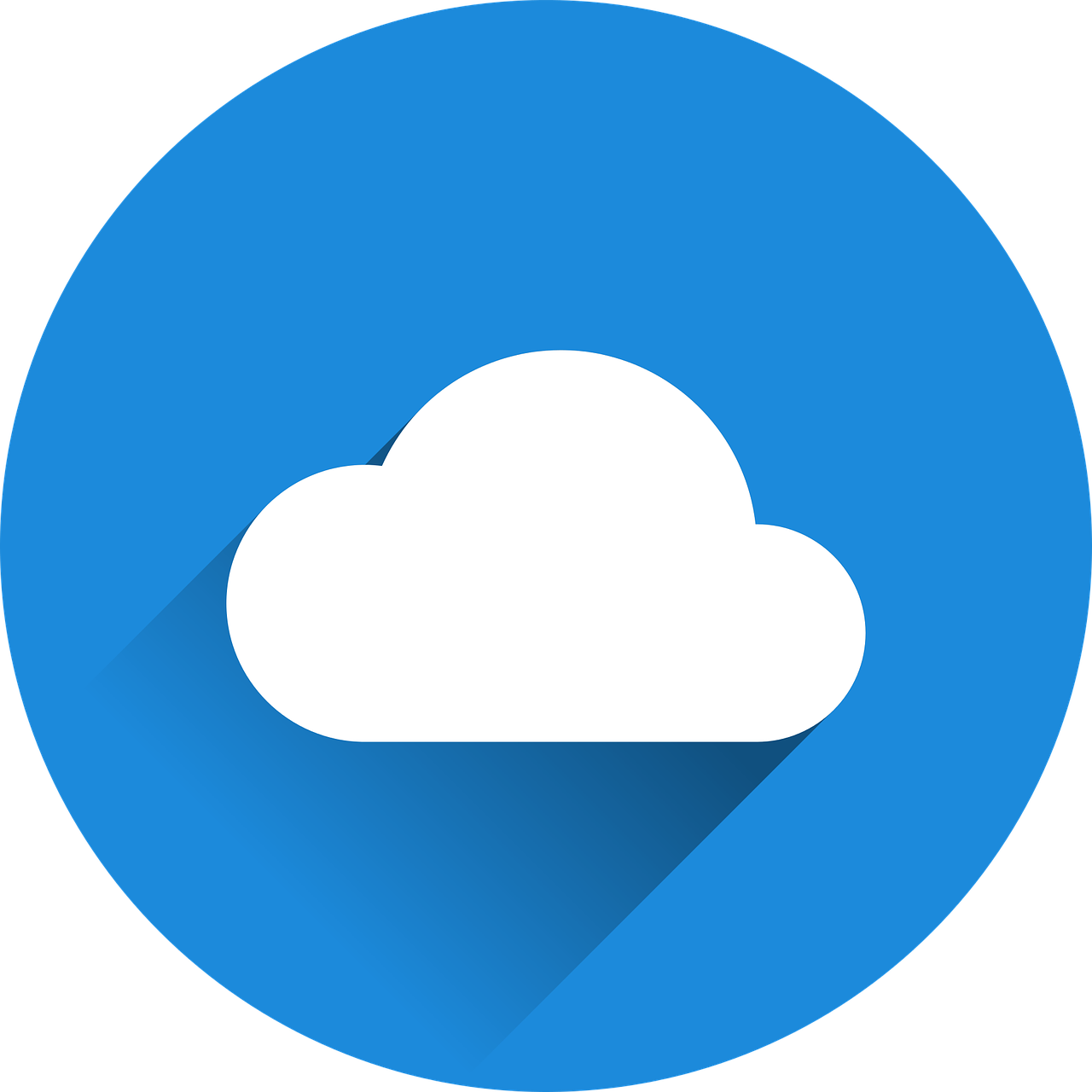 follow up 4
mots
vocabulaire
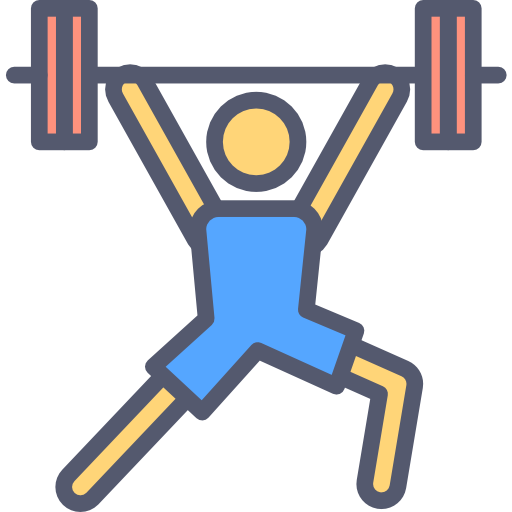 x3
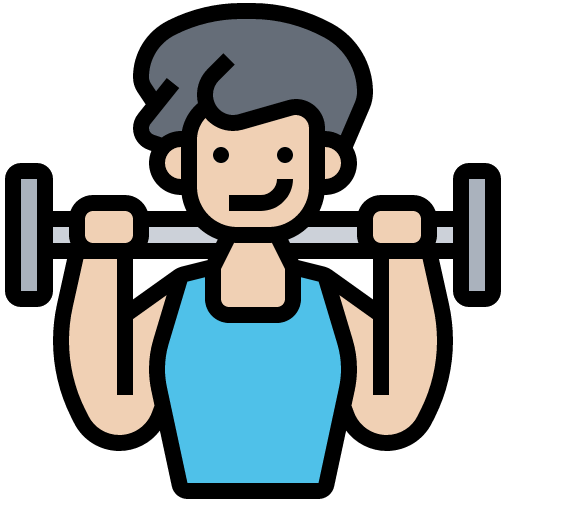 x2
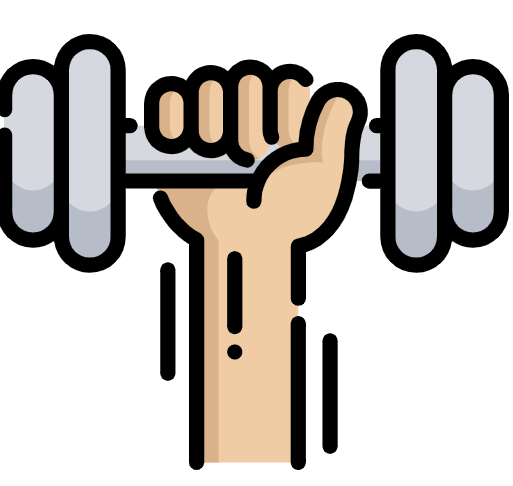 x1
[Speaker Notes: HANDOUT]

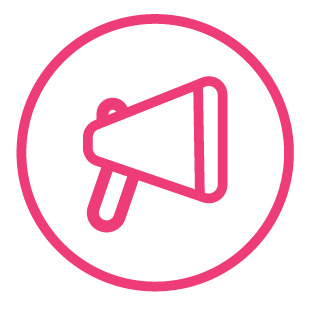 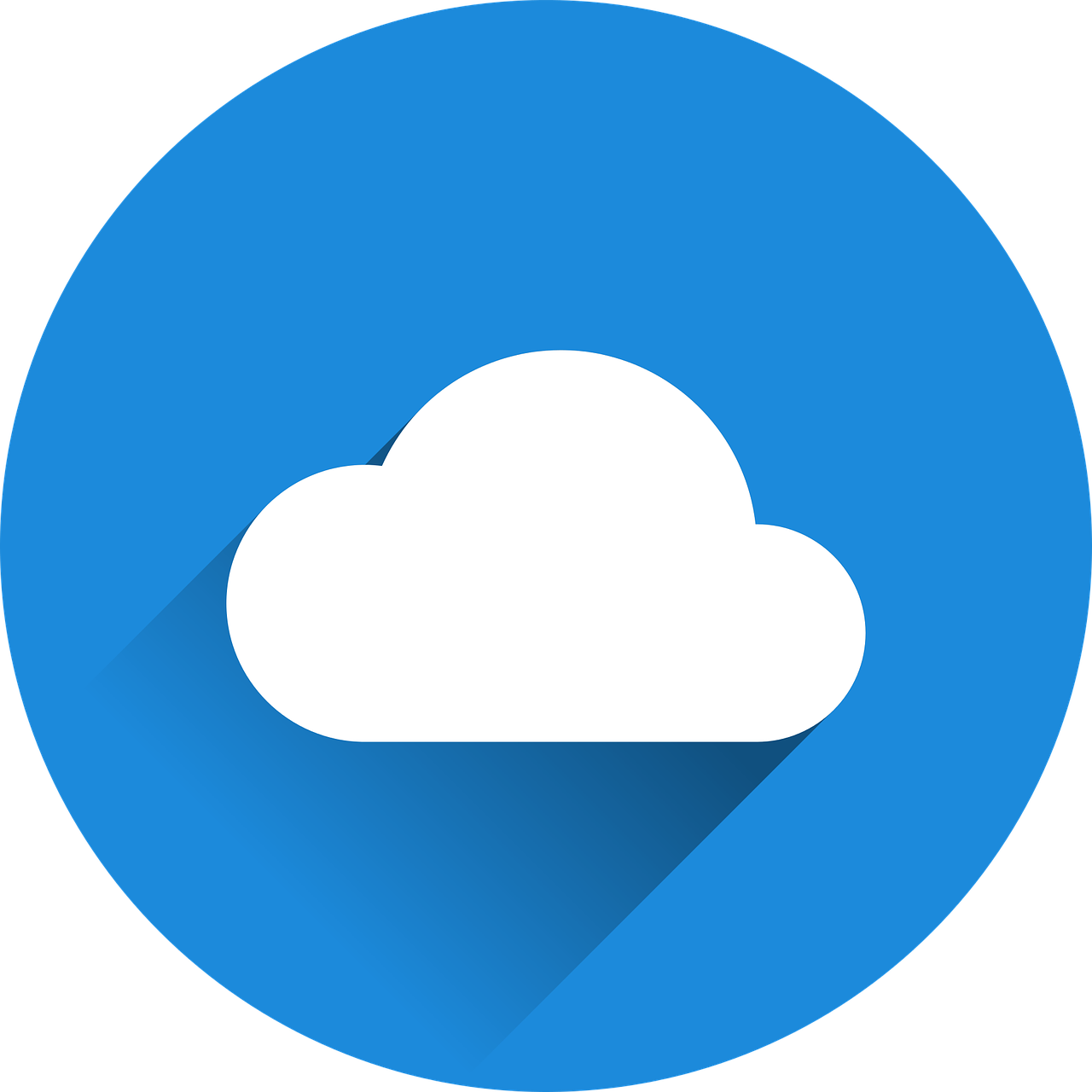 follow up 5
Écris en français. Can you get at least 15 points?
mots
vocabulaire
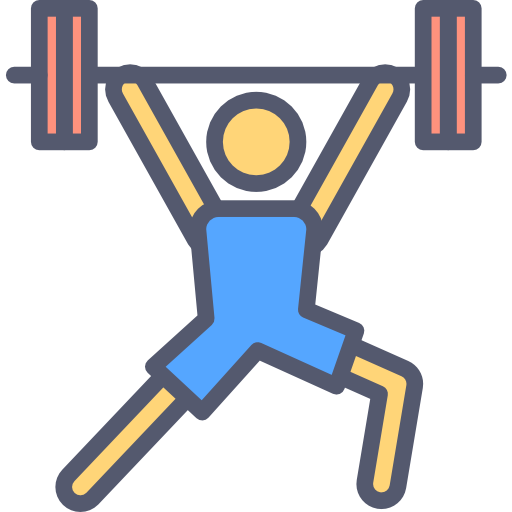 x3
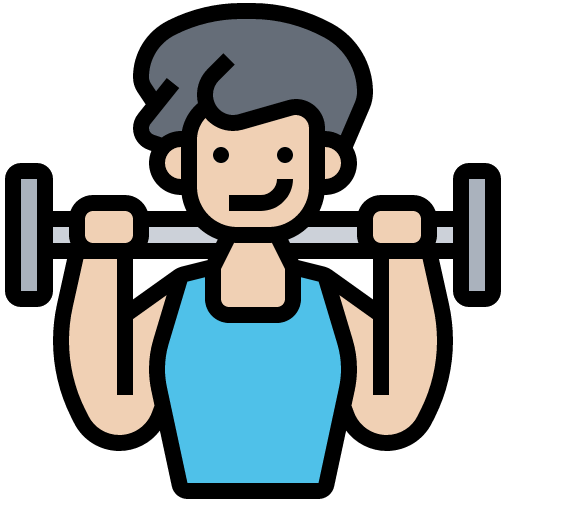 x2
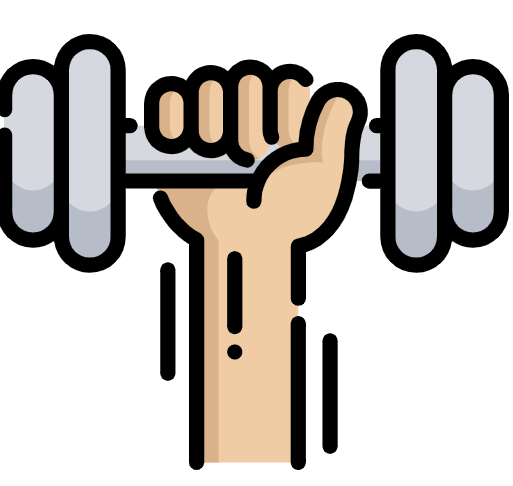 x1
[Speaker Notes: HANDOUT]